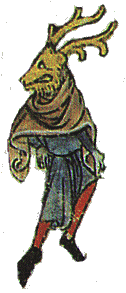 The Horned Lord
By A.C. Fisher Aldag
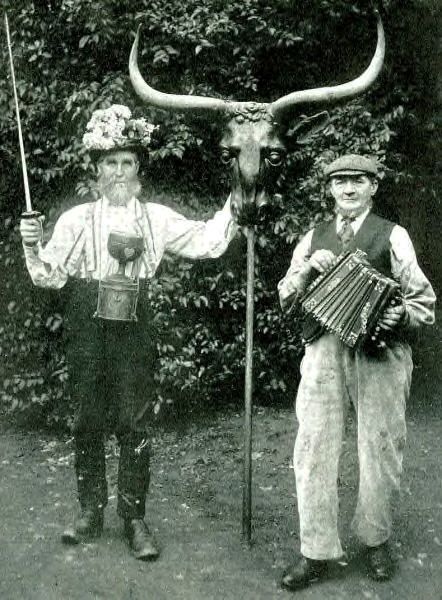 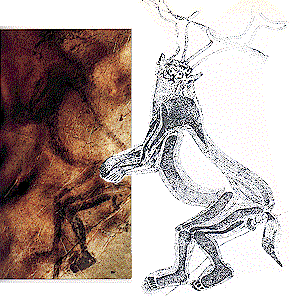 The Horned Lord by any other name…
Cernunnos 
Cern = Horned; 
Non or Nun = Deity 

Karnayna	
(Alex Sanders)

Atho 
(Charles Cordell)

Ciarán or Keirnan 
(Ireland)
Kernunno 
(Gerald B. Gardner)

St. Cornelly
(Brittany)

Ol’ Horney

The Bucca / Buca
(Cornwall, Wales)
(Robert Cochrane)

Ol’ Crockhern
PAN

The Basajuan
(Basque)

Radien Kiedde
(Lapland)
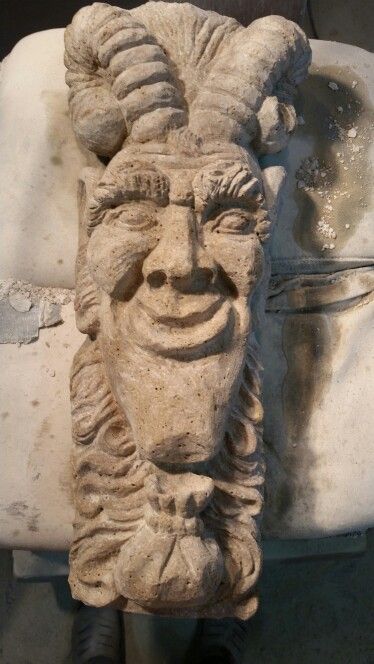 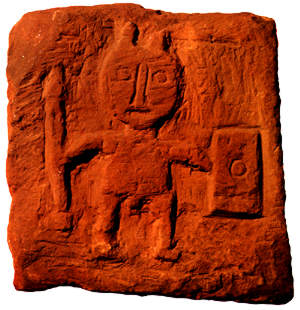 Robin Goodfellow

Dis Pater
(Caesar)
PUCK
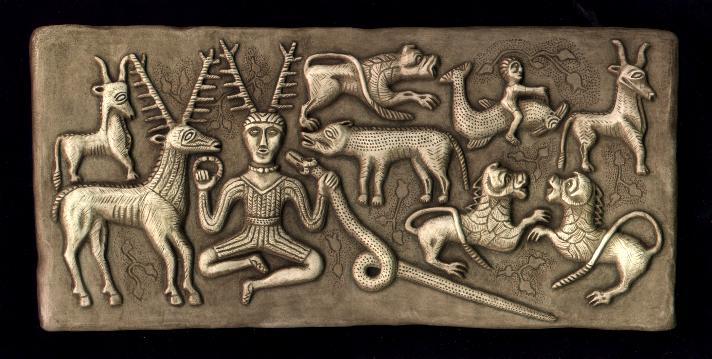 Cernunnos Criteria:
How can you tell if a figure represents The Horned Lord? 
(Pick any Three)
Is male
Has horns or antlers
 Represents sexuality, fertility, prosperity, fatherly protection, death, hunting, animals, the woodlands, or the natural world
Is seated in the lotus position, or
Is standing with weapons associated with hunting
Has symbols of animals, particularly dogs, stags, deer, bulls, rats, and a horned snake
Has other symbols including a torc, bag of coins or nuts, a cornucopia, and / or a wheel
Is found in a location currently or formerly occupied by “Celtic” tribes
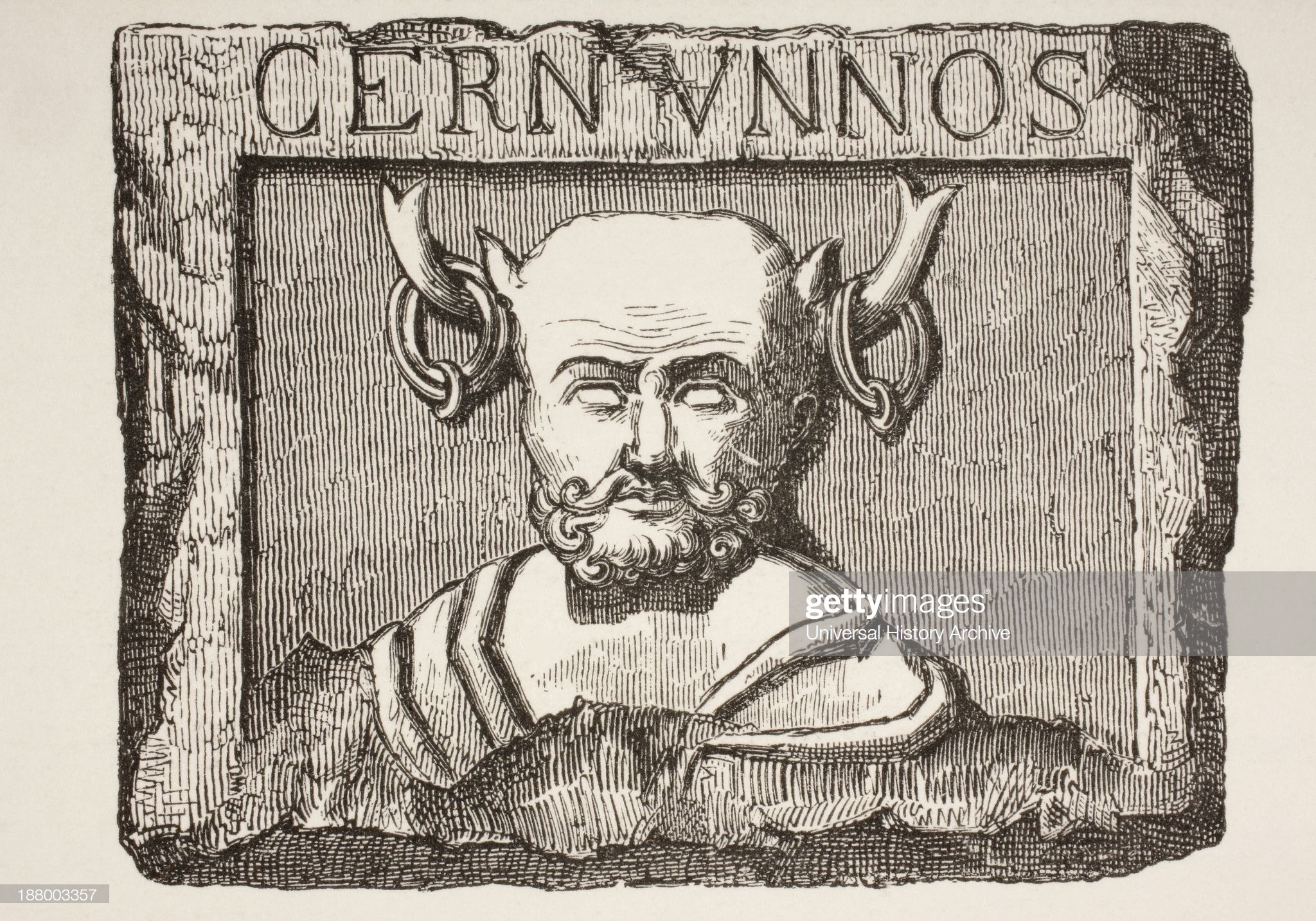 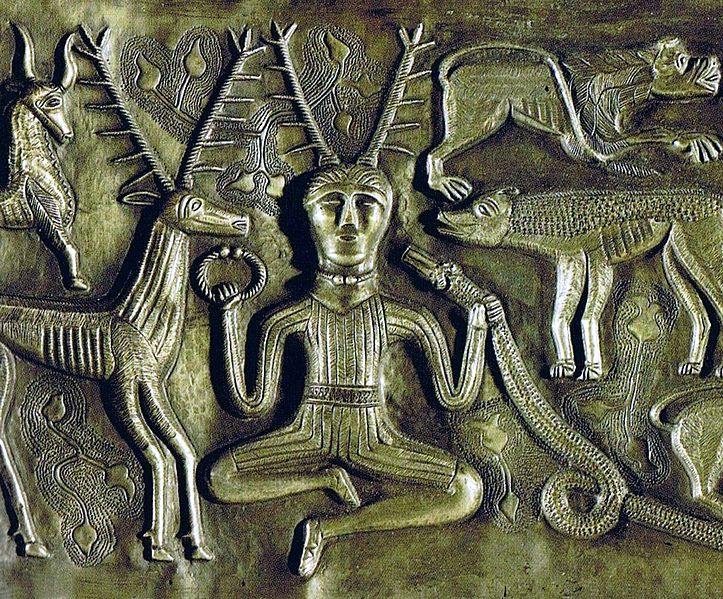 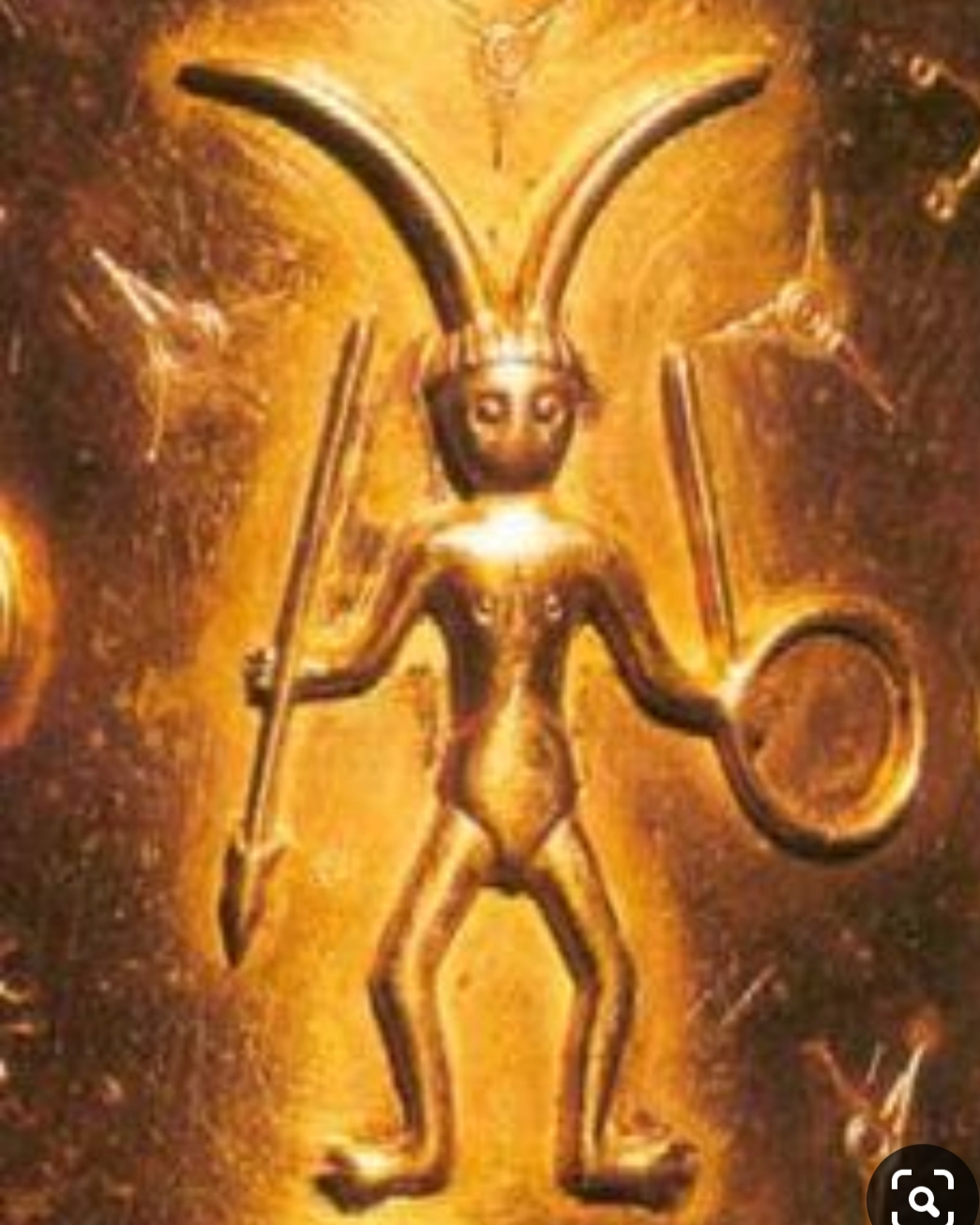 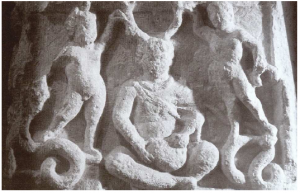 Modern Revivals:
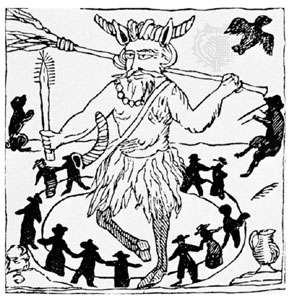 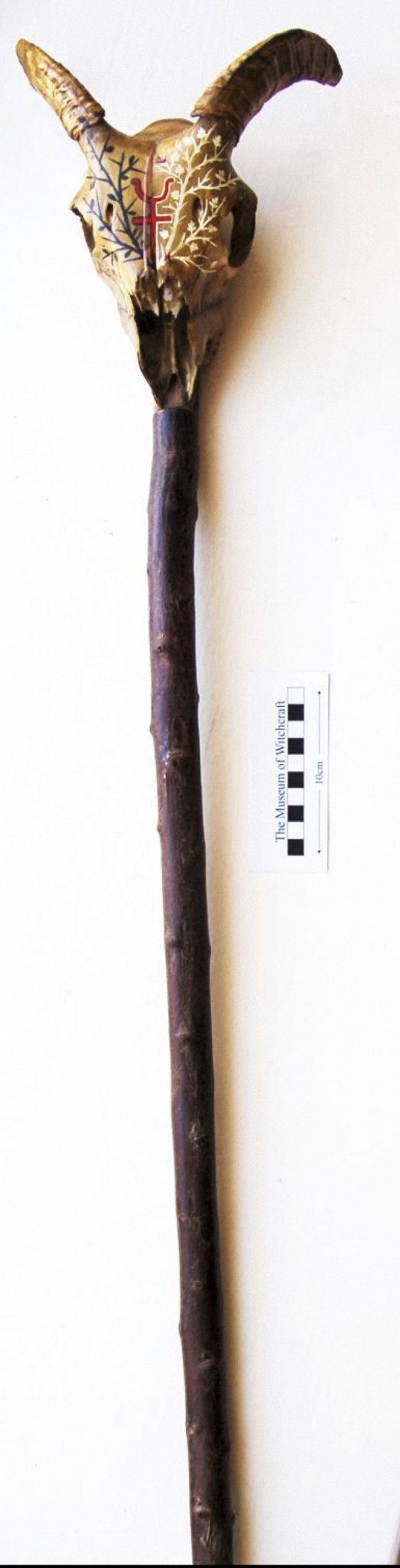 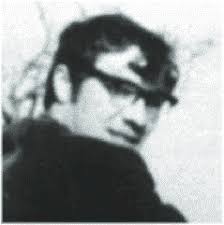 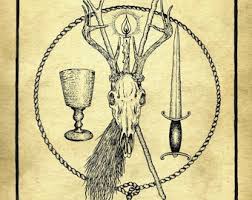 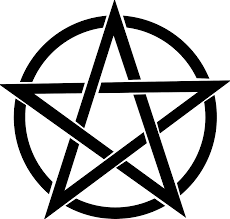 Robert Cochrane
Gerald B. Gardner
The Sorcerer
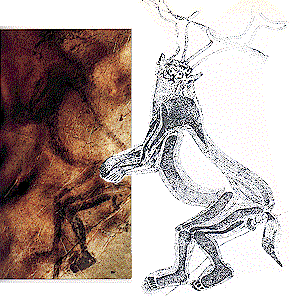 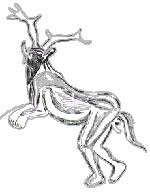 Upper Paleolithic / Mesolithic cave art in Cavern of Les Trois-Frères, in what is now Montesquieu-Avantès, in southwestern France
Other Mesolithic Horned Lord Images:
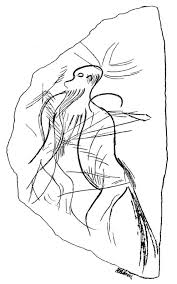 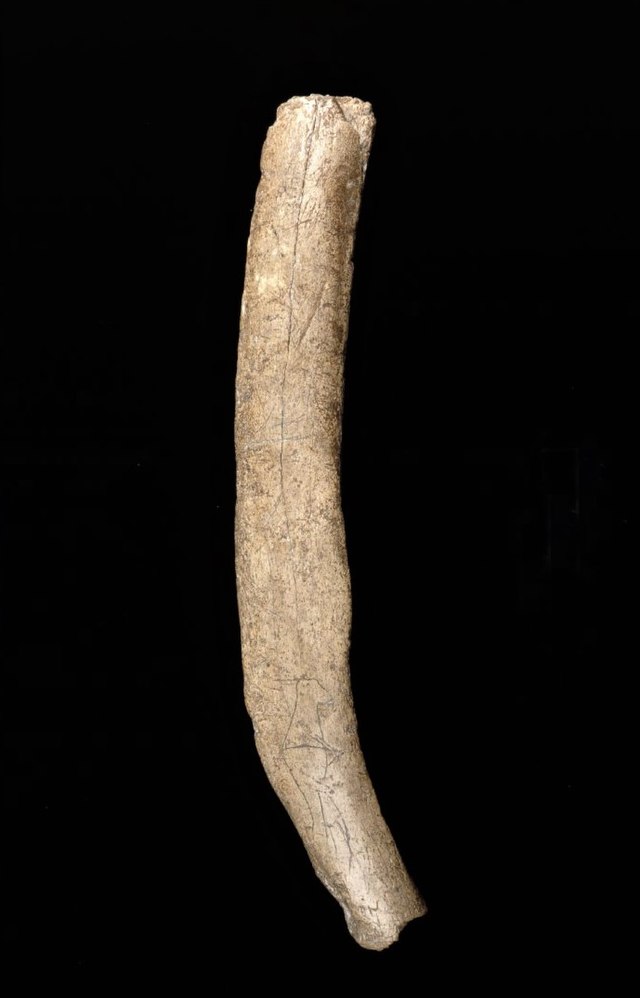 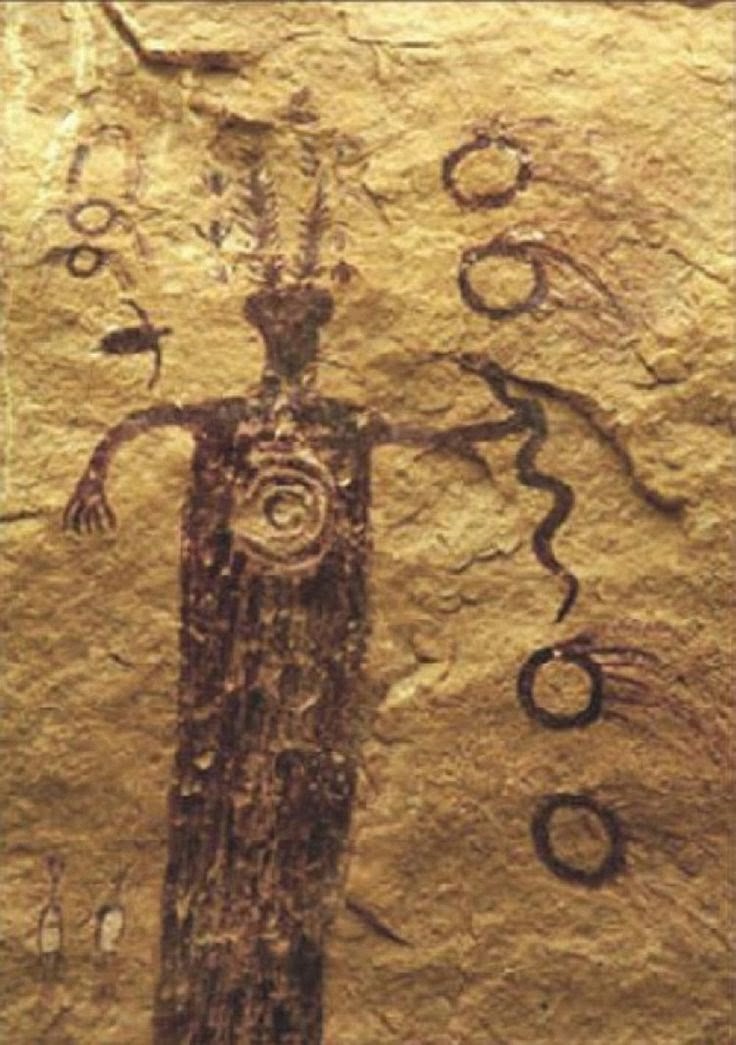 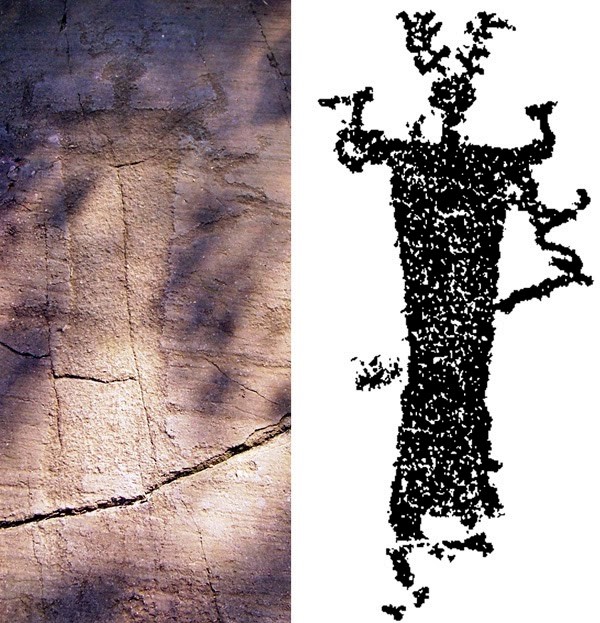 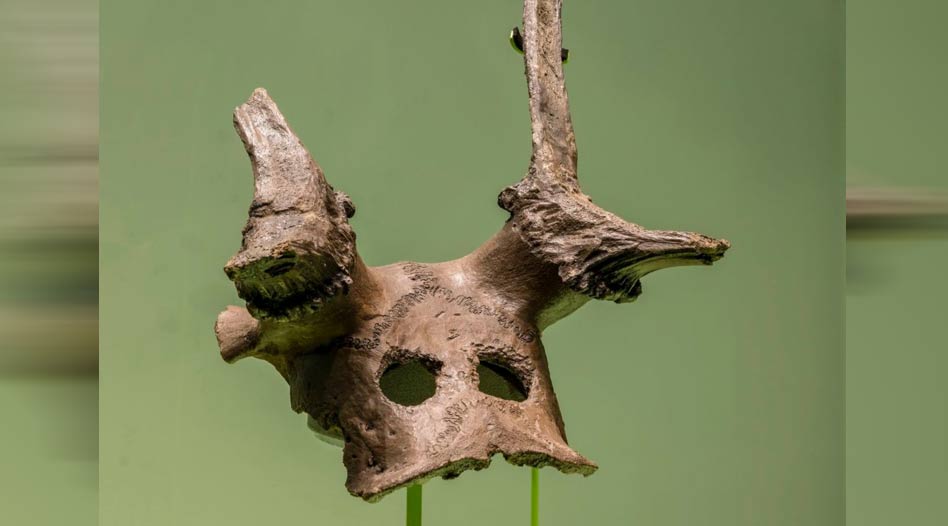 Britain
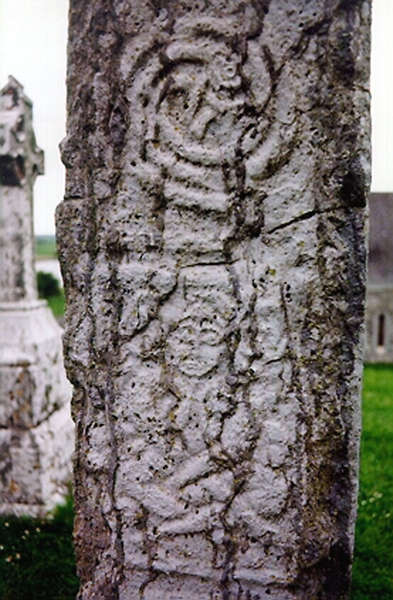 Britain
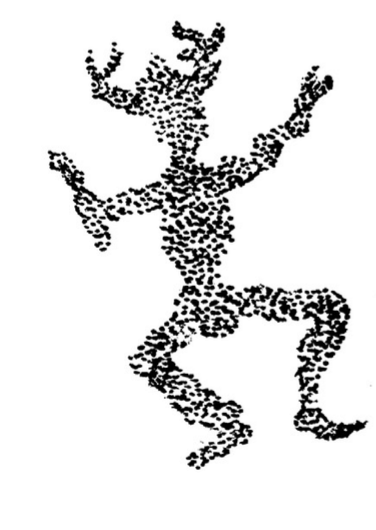 France
Spain
Italy
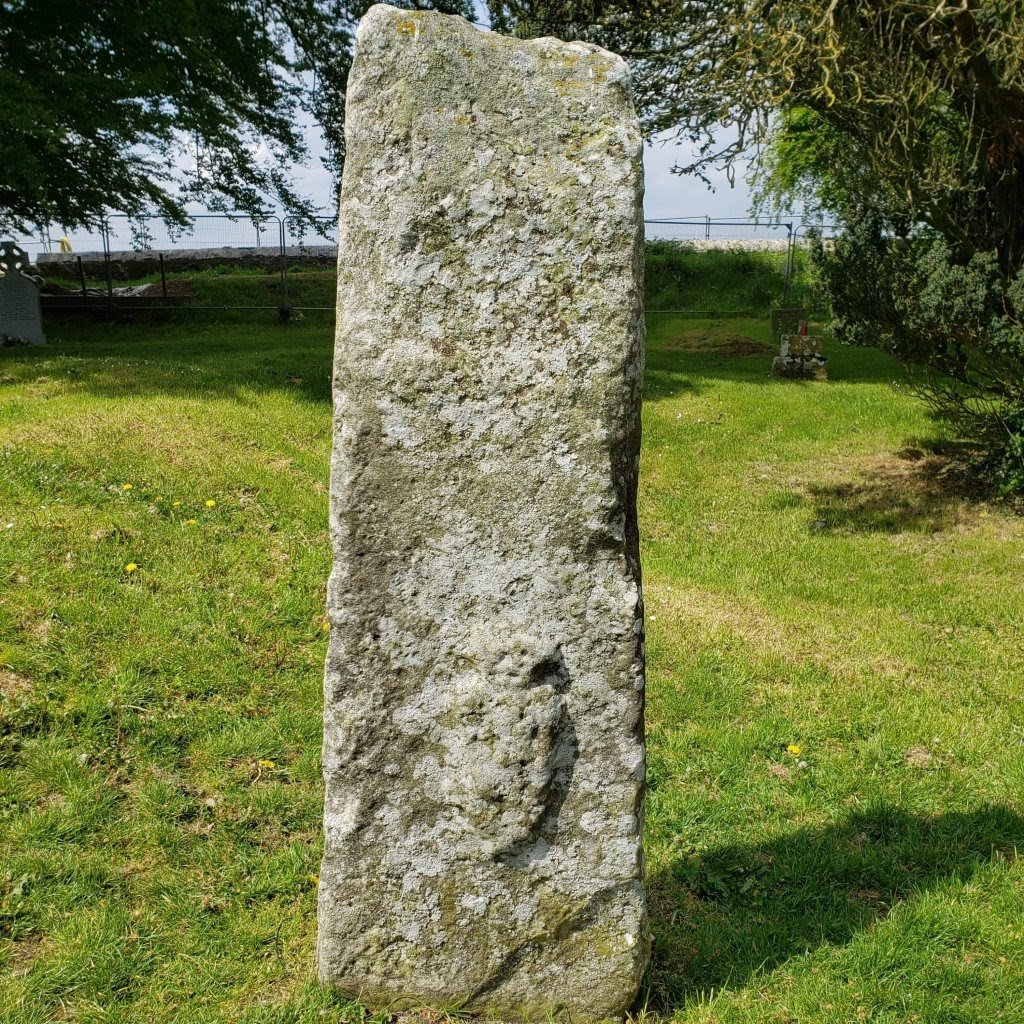 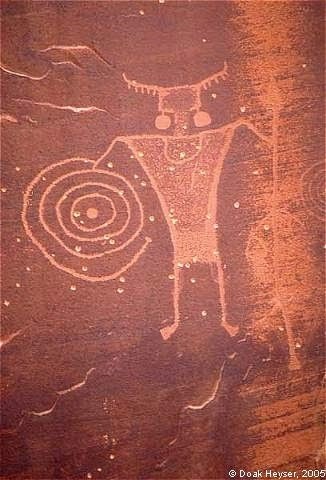 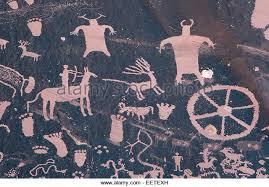 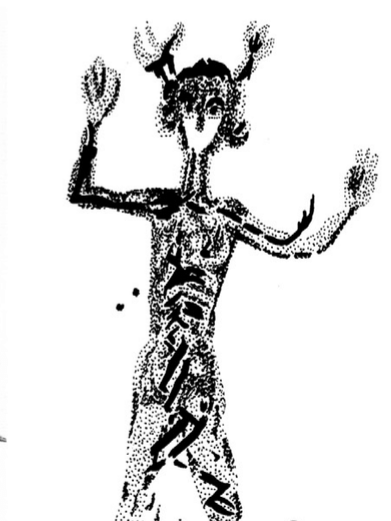 Utah, USA
Spain
Scotland
Ireland
Gundestrop Cauldron
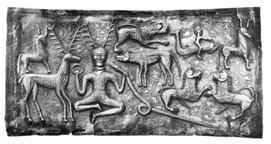 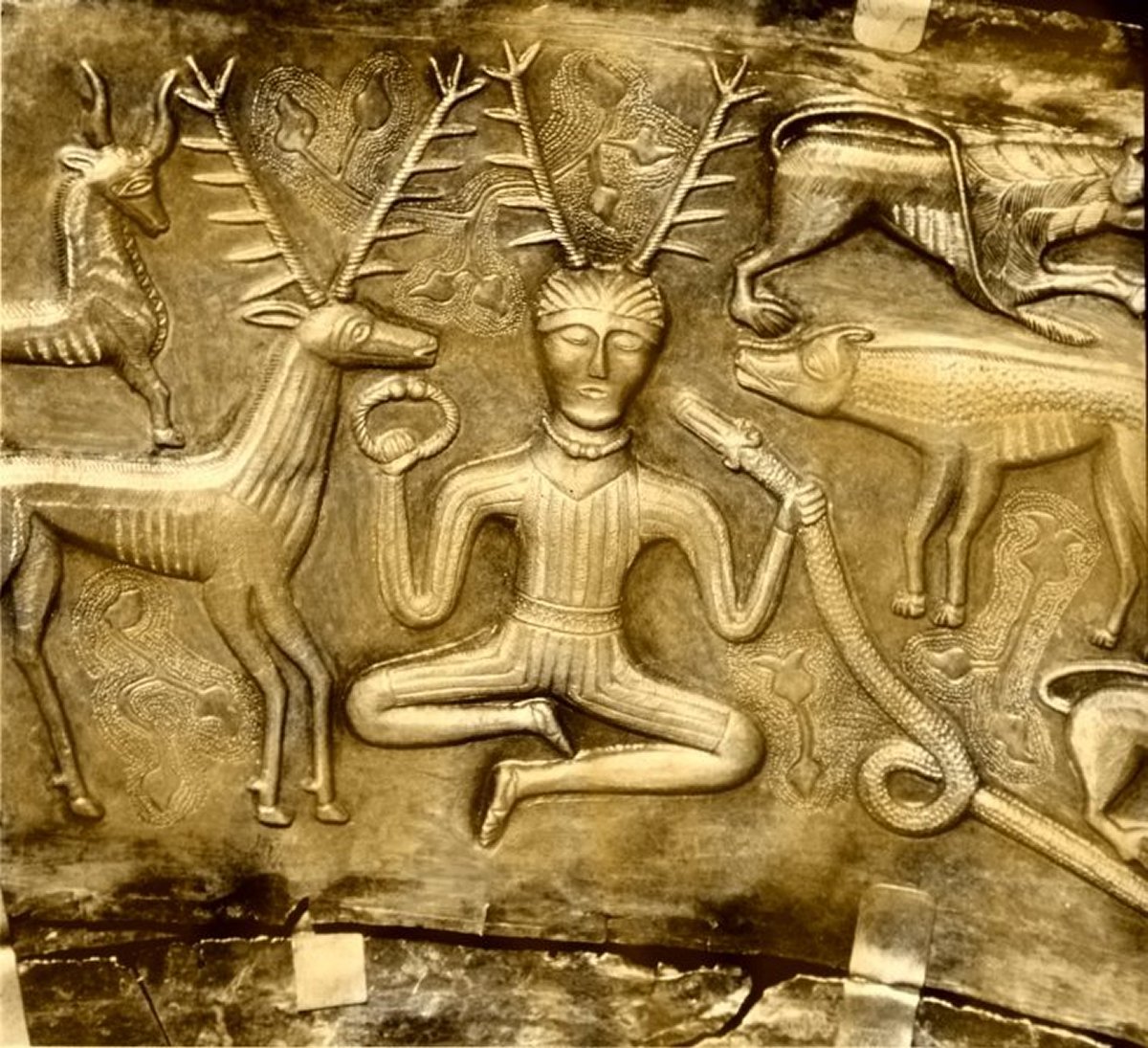 Most recognizable image of Cernunnos. Made of hammered silver. Found in Denmark (Jutland) in a bog, disassembled; possibly a votive offering. Celtic “LaTéne ” style, possibly crafted in Thrace, 150 to 50 B.C.E
Pillar of the Boatmen
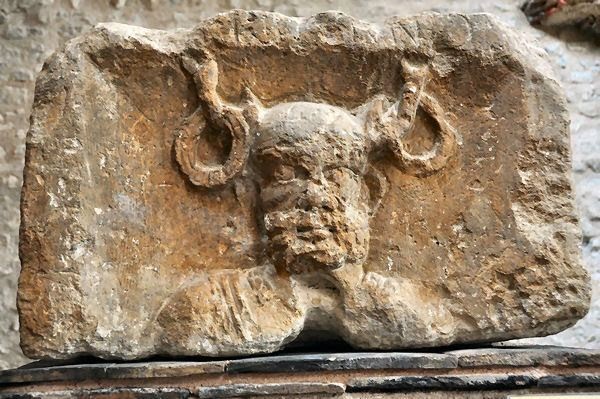 Found under Lutetia (which is now Paris) beneath Notre Dame Cathedral. Pre-200 C.E. One of 4 panels w/ Roman God images. 
One of few w/ name “Cernunnos” !
Cernunnos  COINS
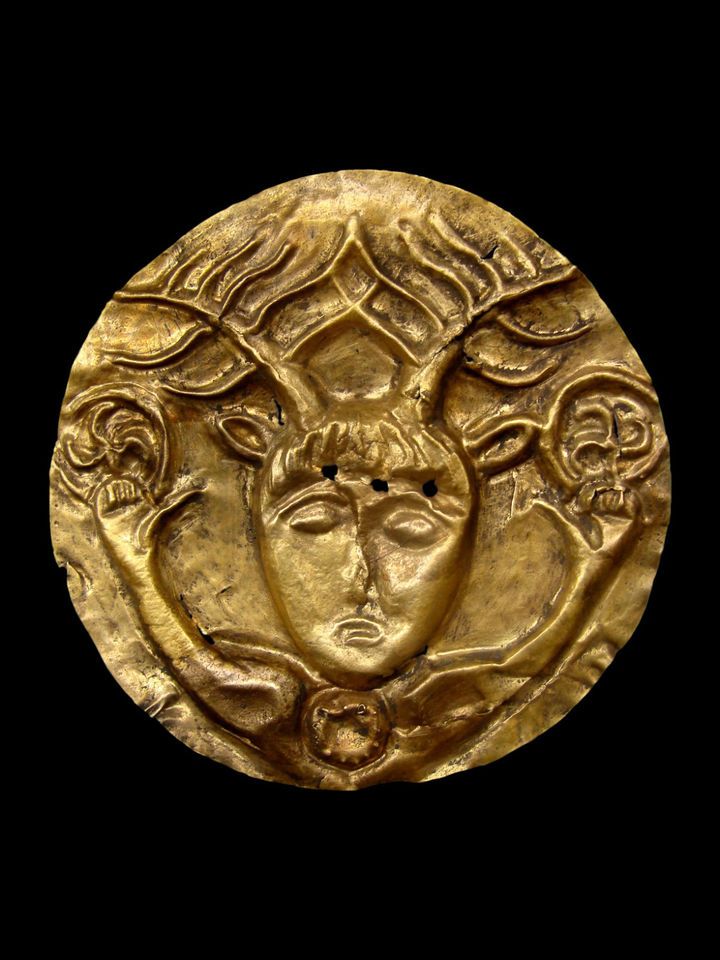 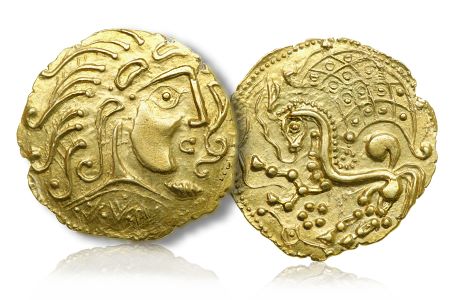 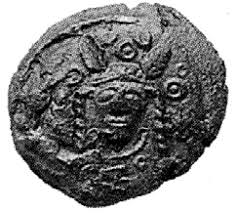 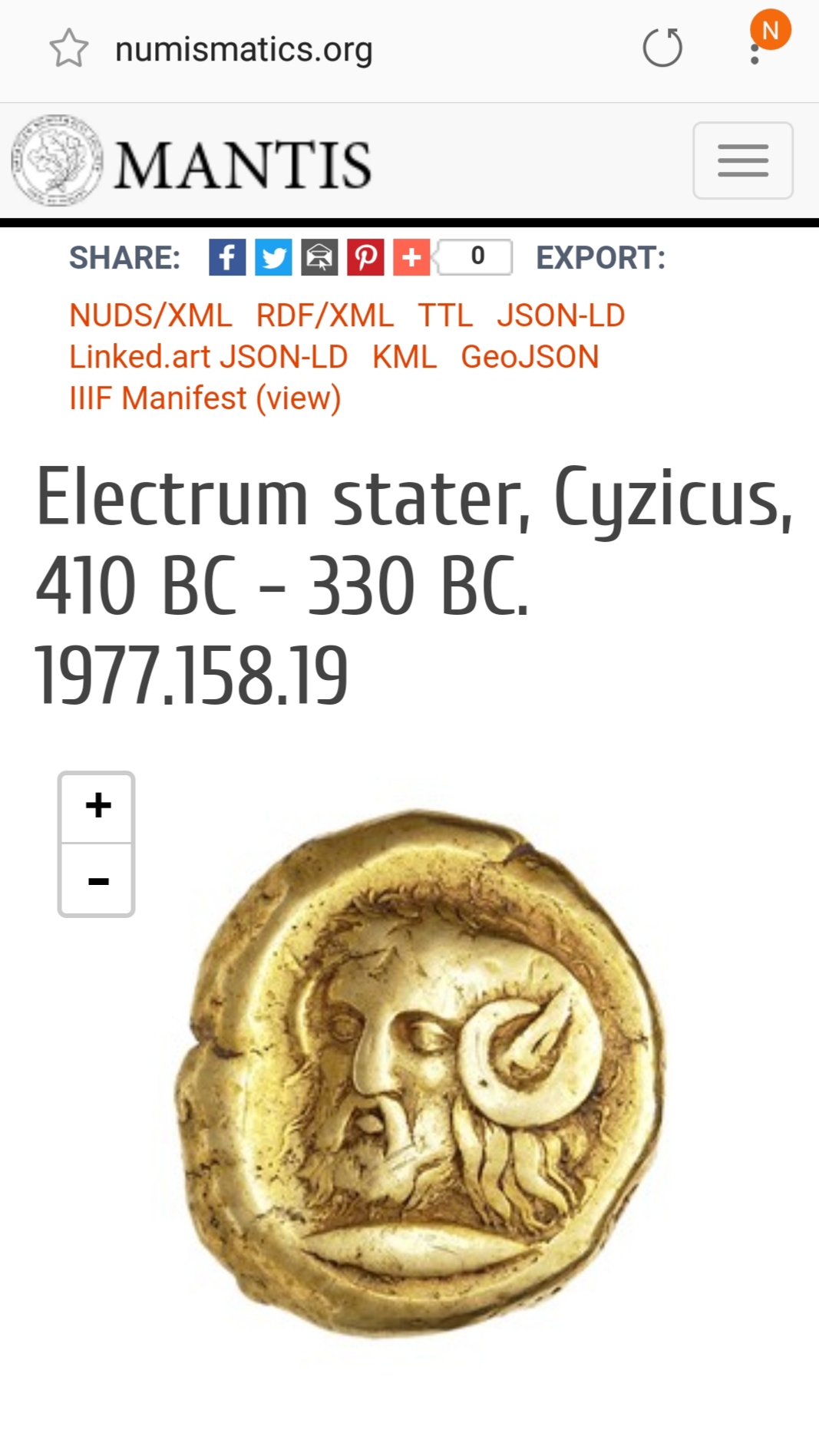 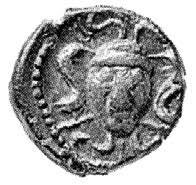 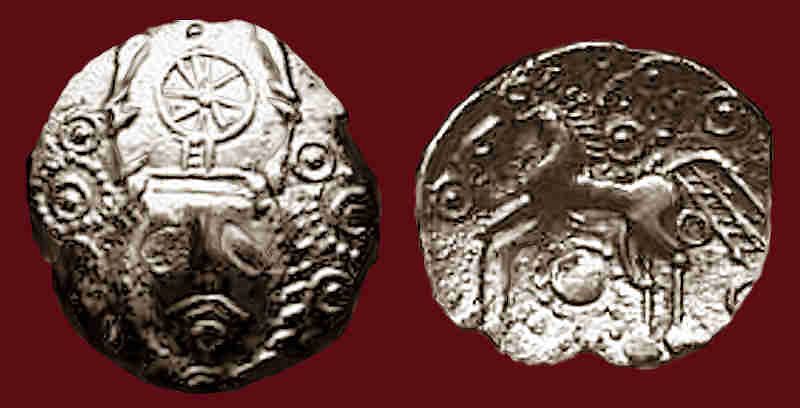 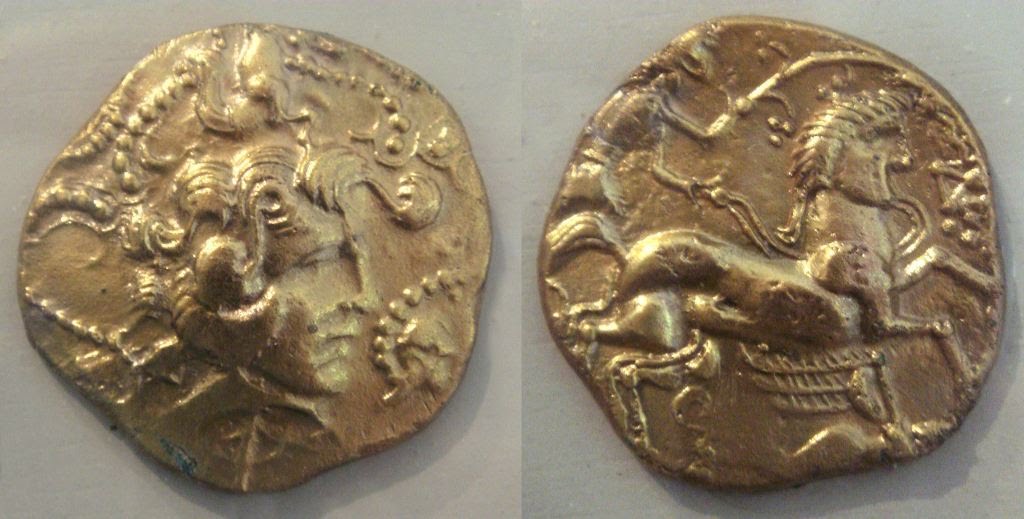 Romano-Celtic images of Cernunnos
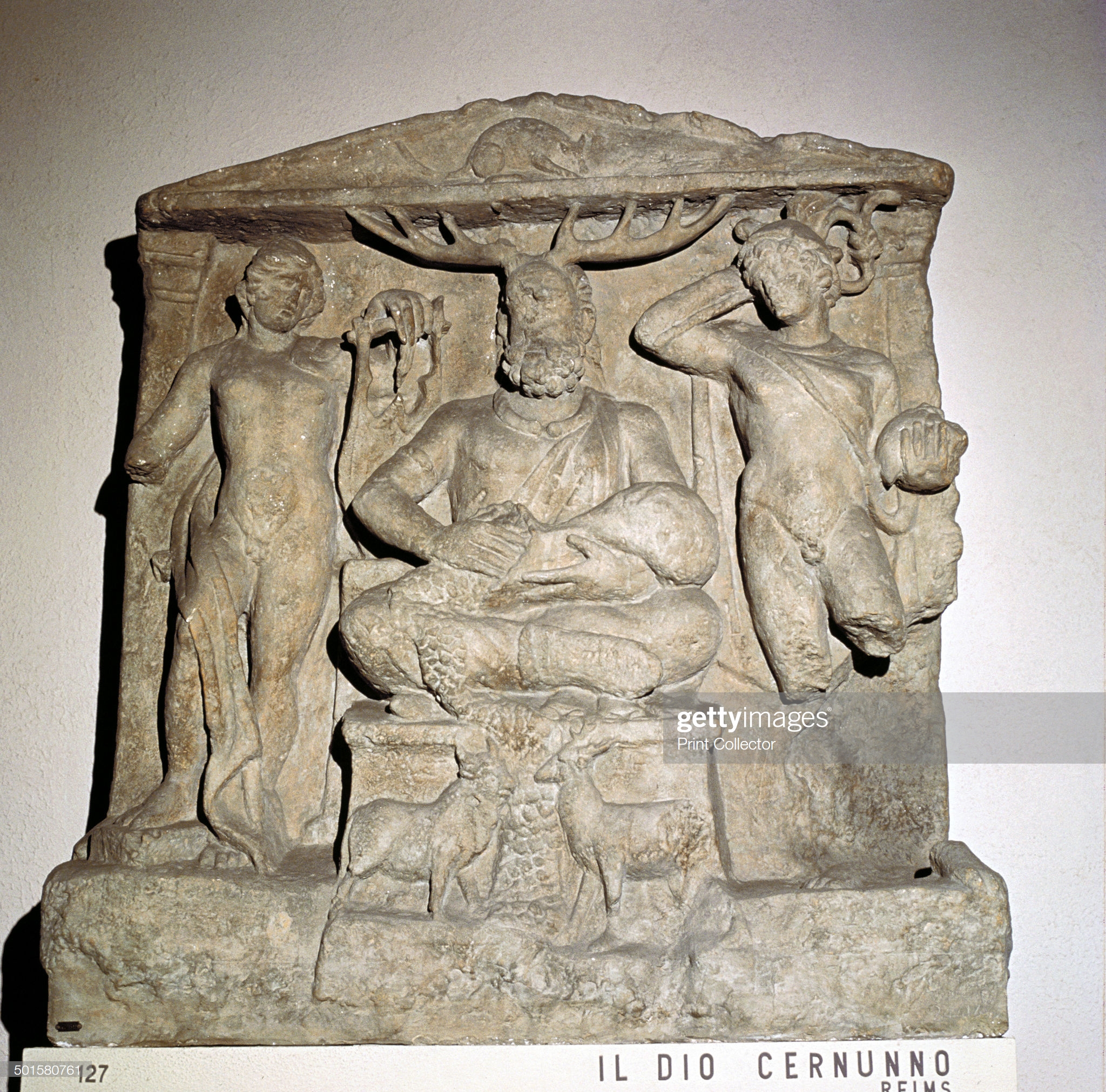 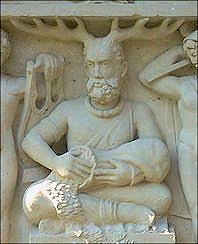 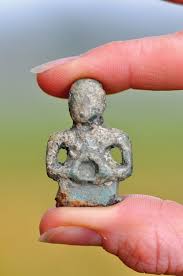 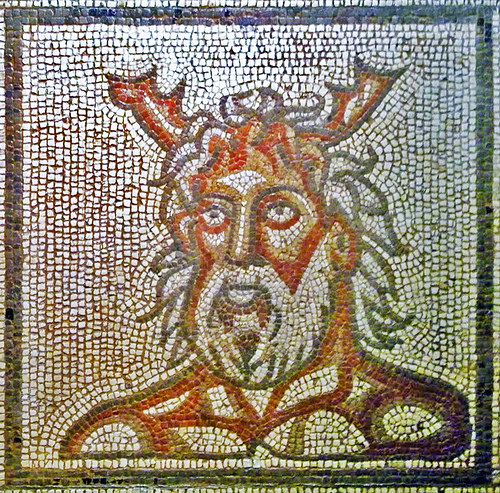 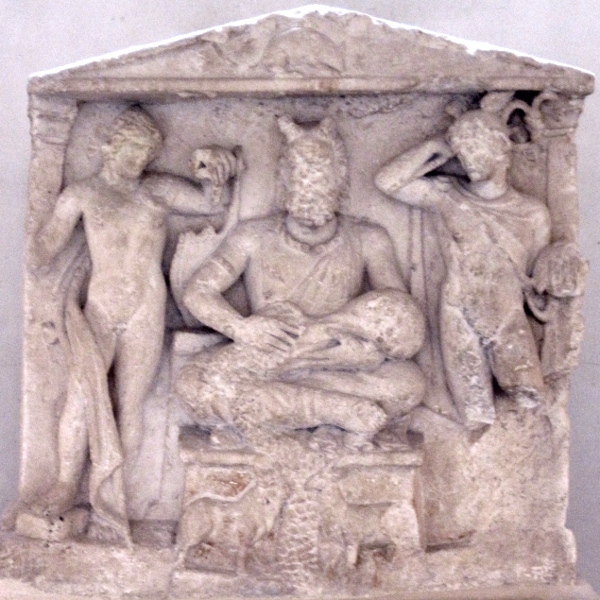 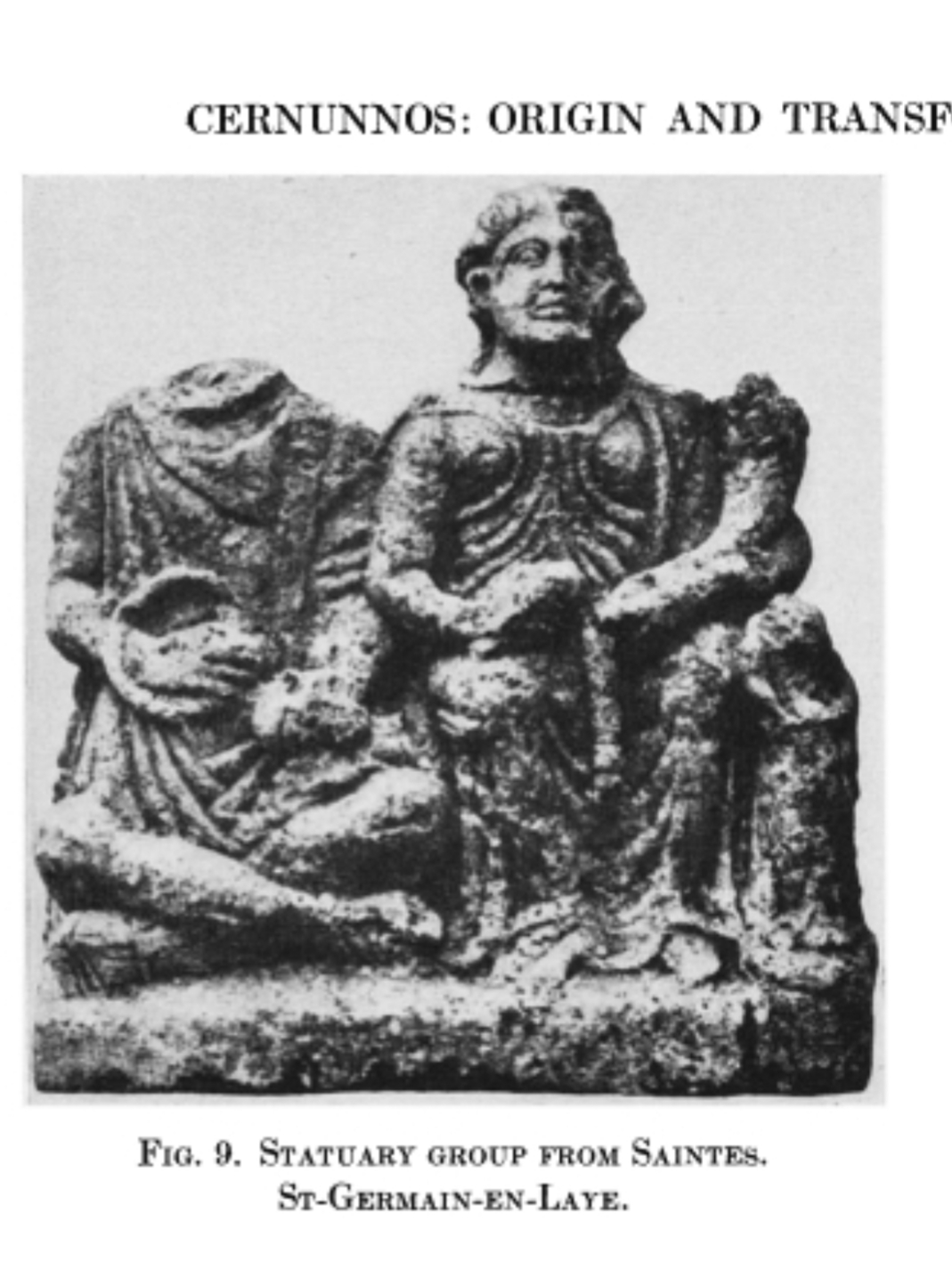 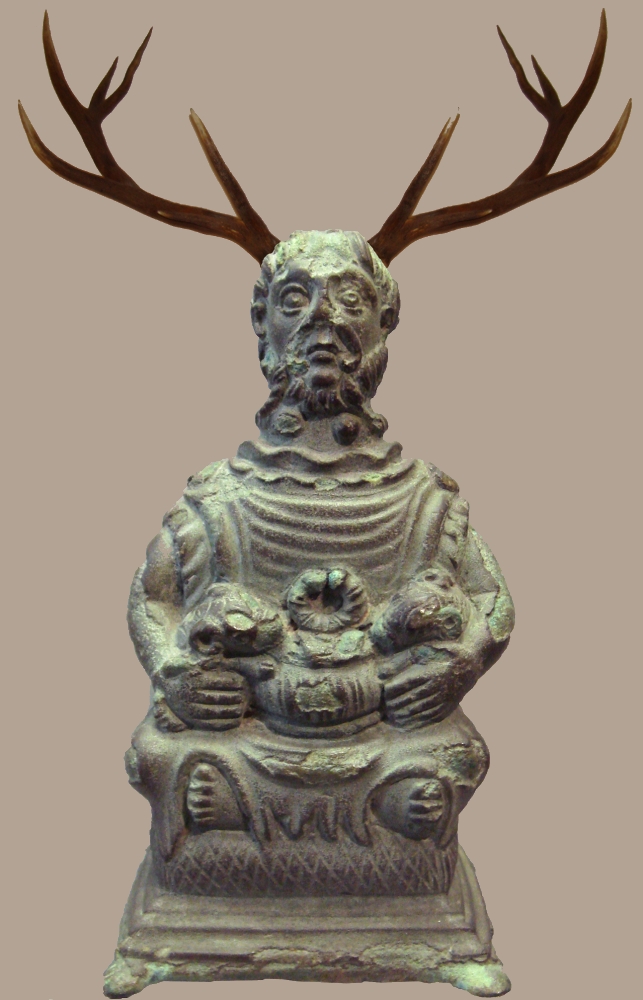 Horned Lord Worldwide
Okalahoma 1200
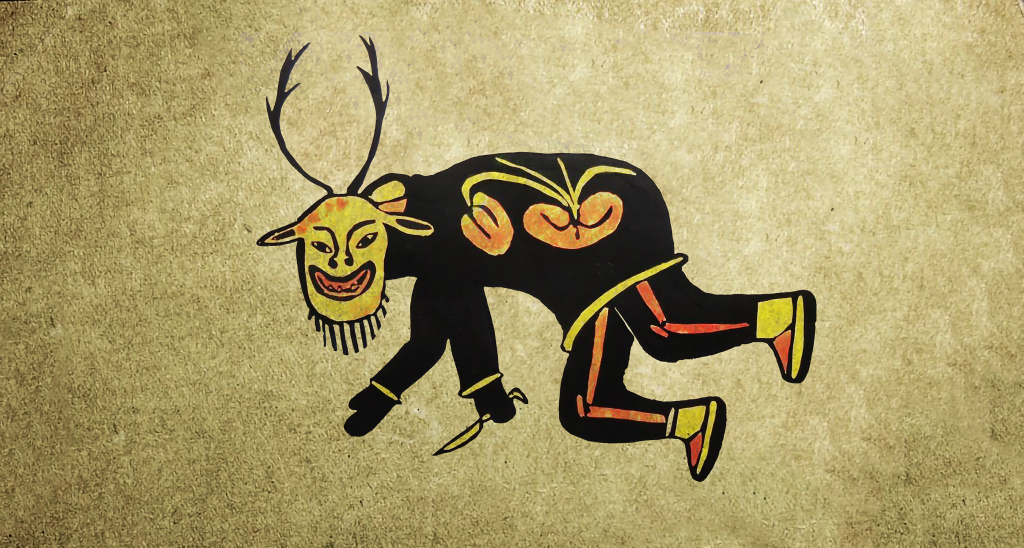 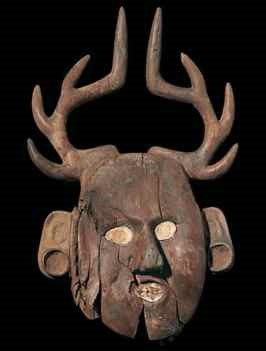 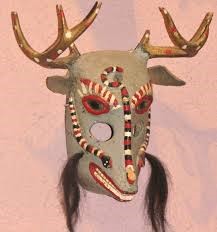 Inuit, 1970
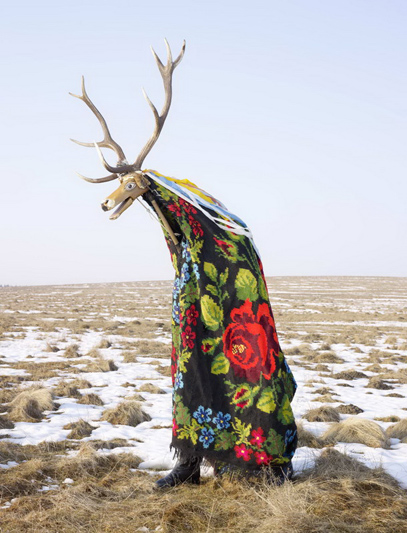 Romania
Yaqui, USA & Mexico
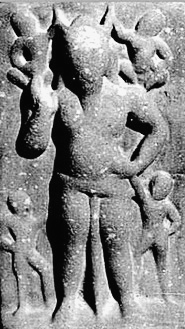 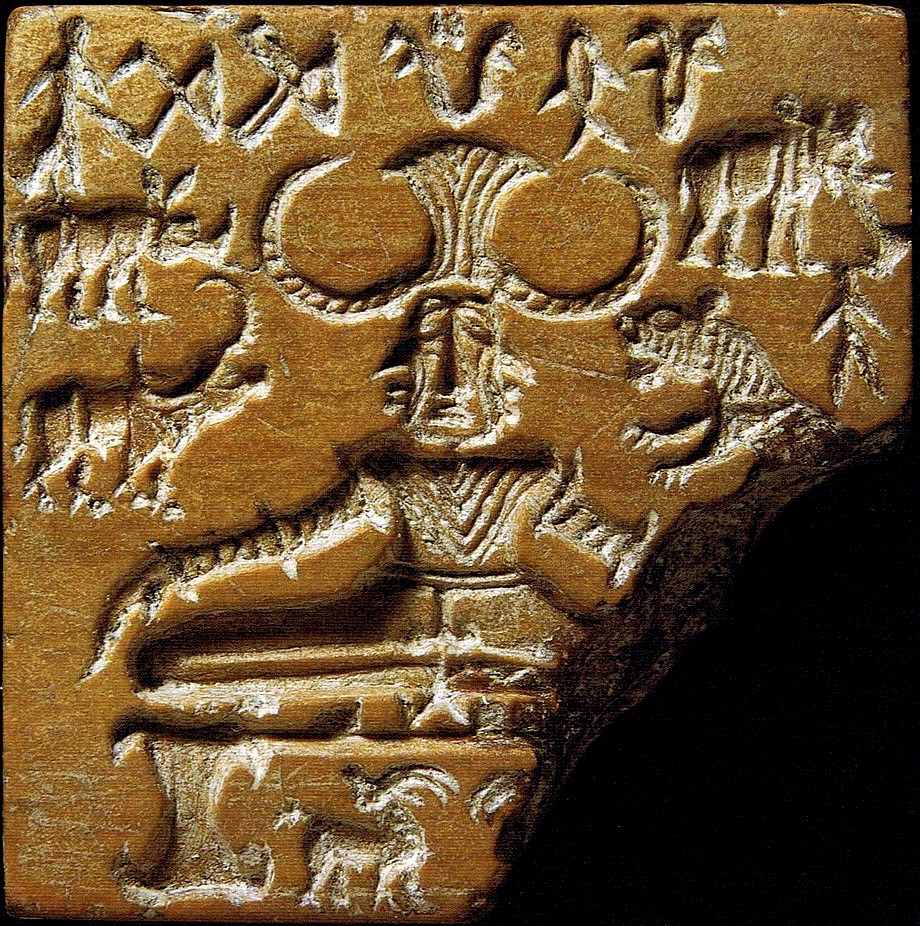 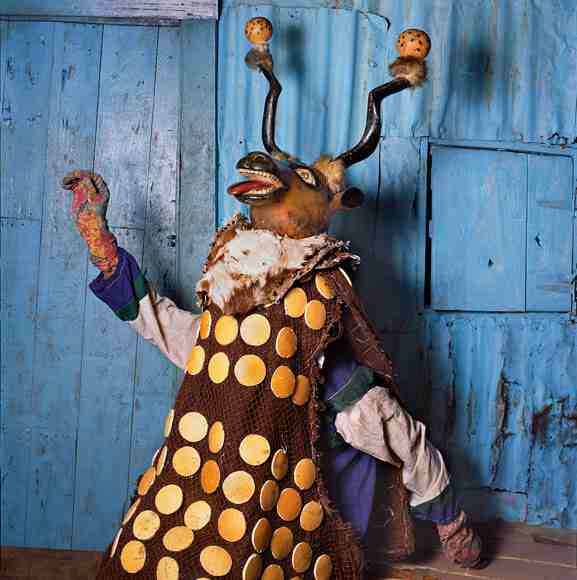 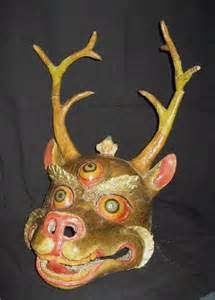 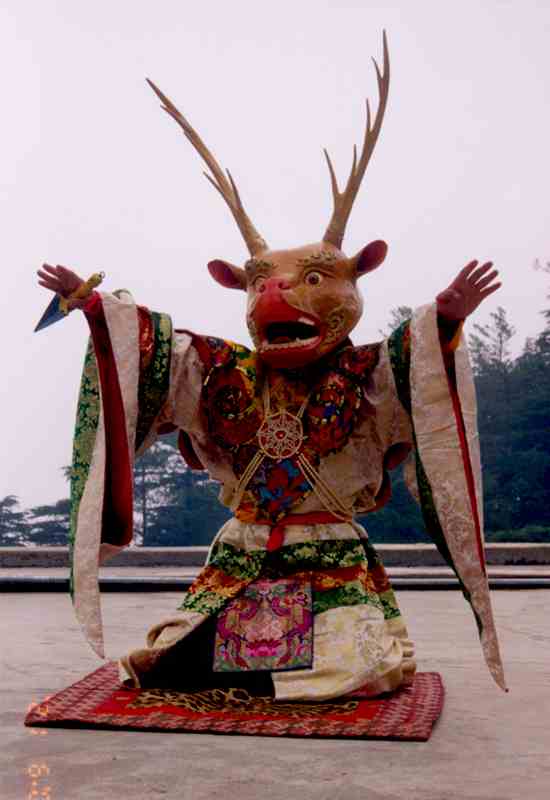 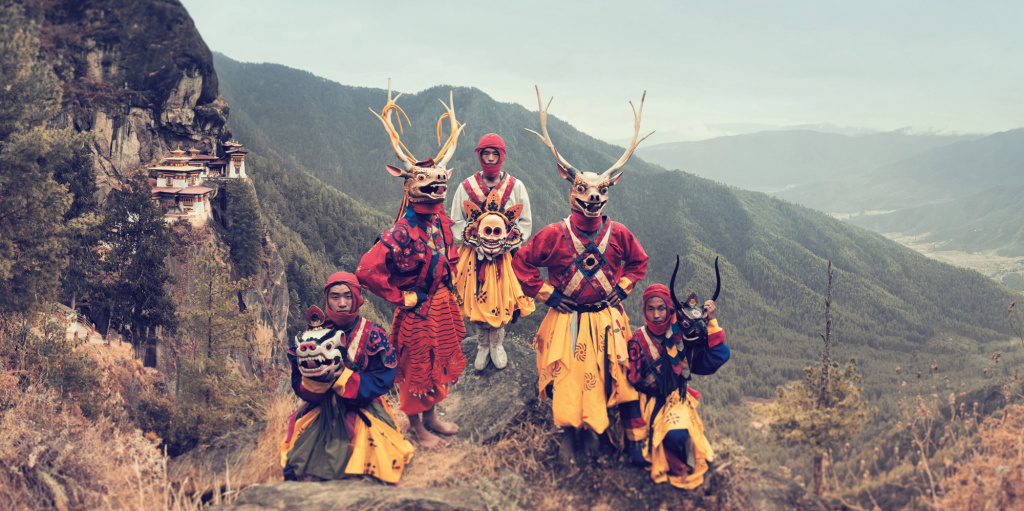 Nepal
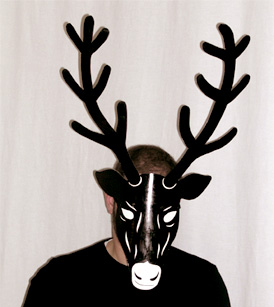 Japan
India
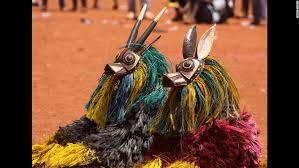 Africa: Sierra Leone, Burka Fiso
The missing link…. Folkplays!
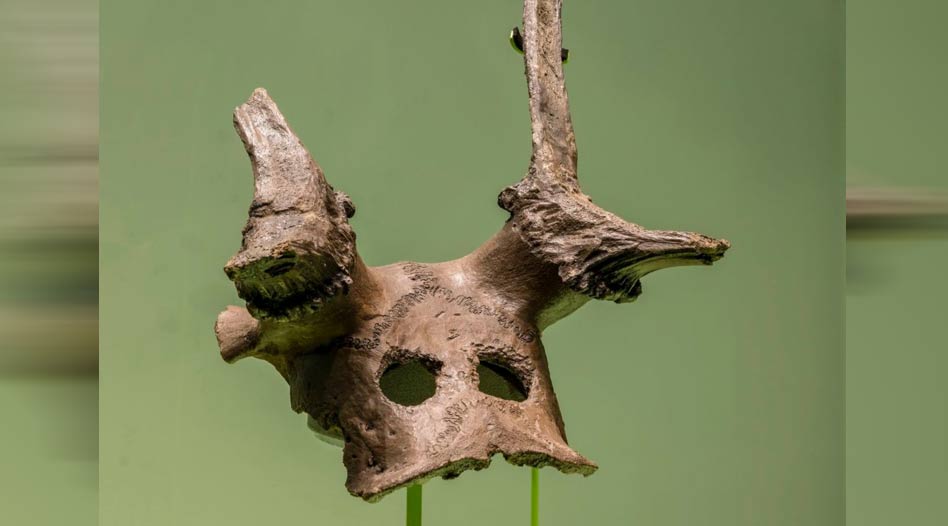 Dorset ‘Ooser
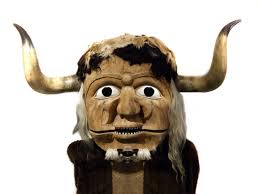 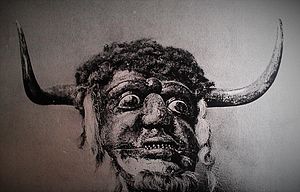 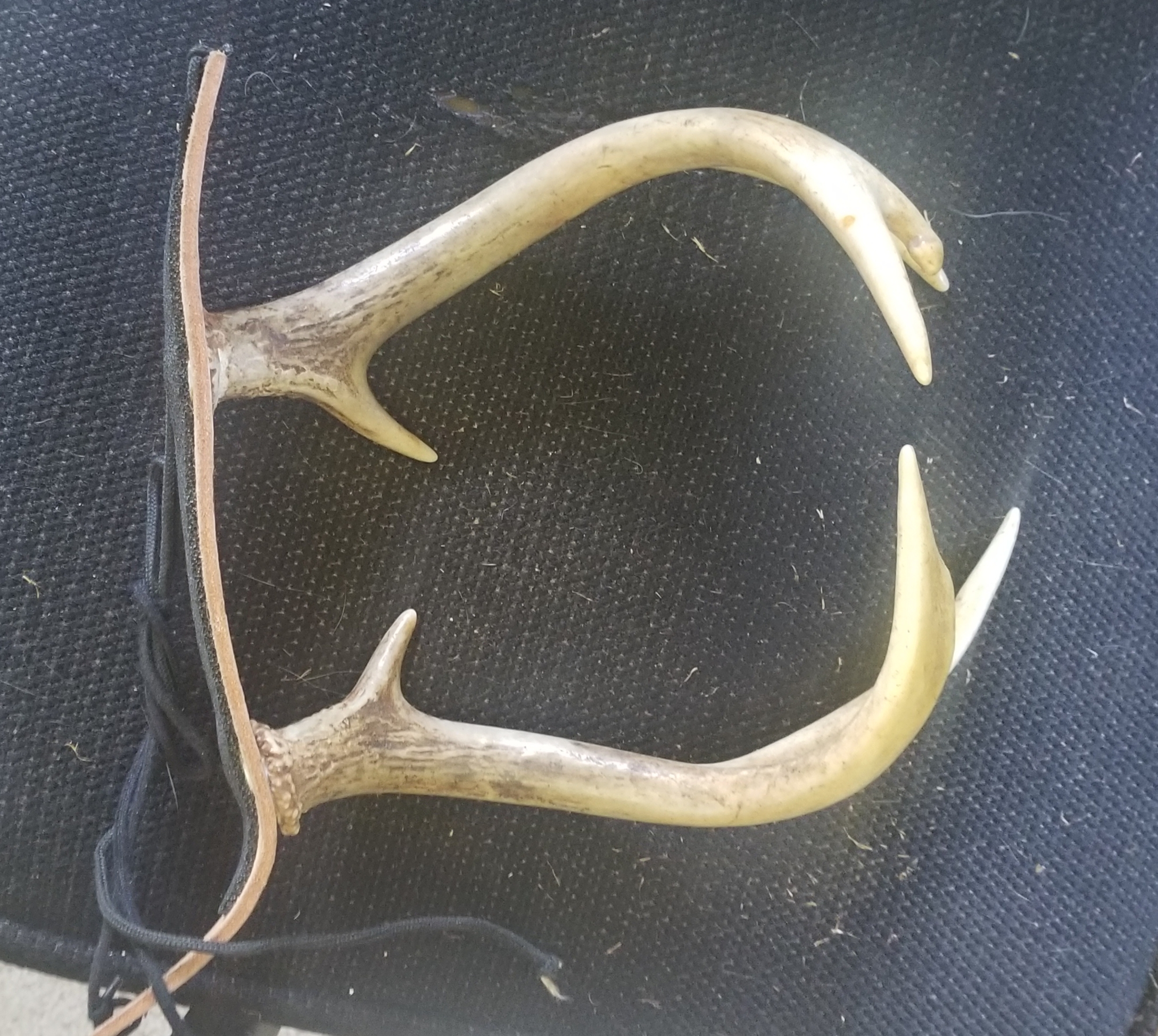 Frontlet, Star Carr, England
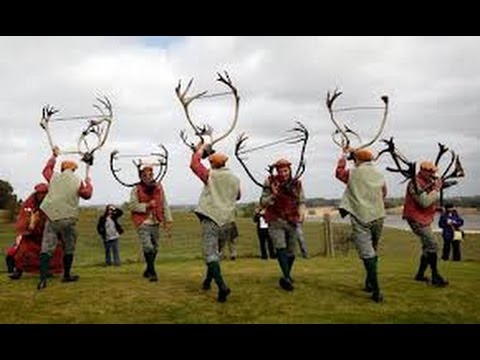 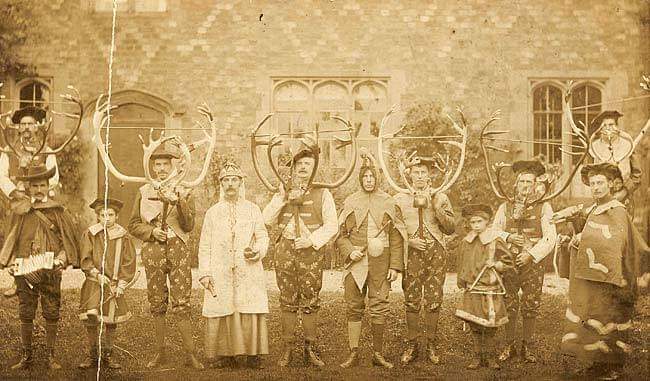 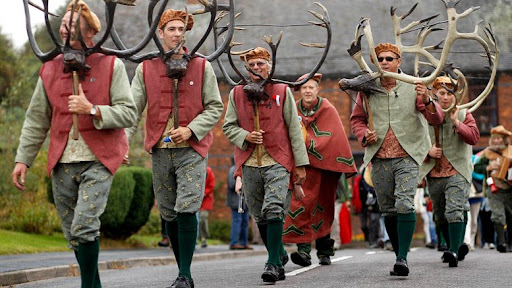 Abbots Bromley Horn Dance, Staffordshire, England
Hooded Animal Traditions of the British Isles
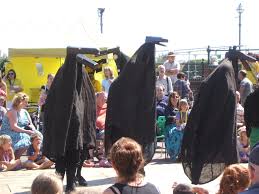 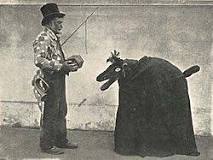 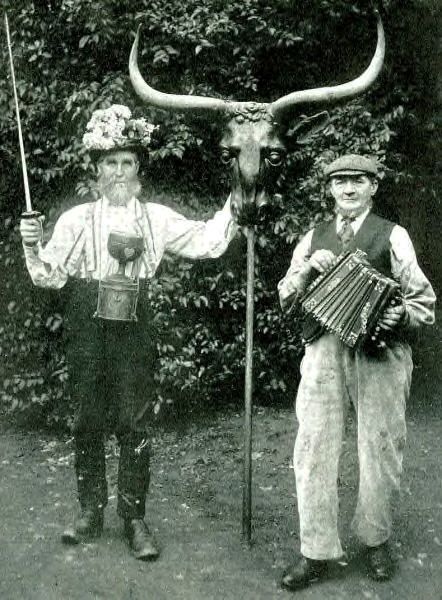 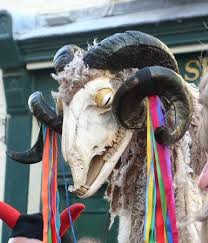 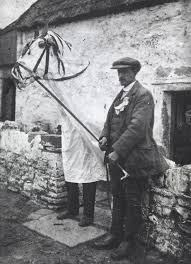 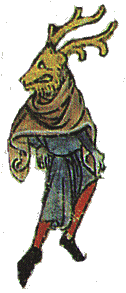 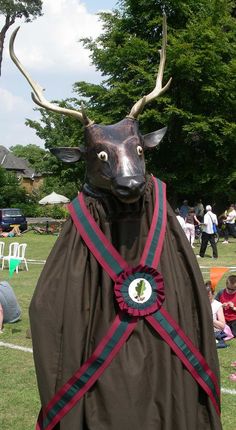 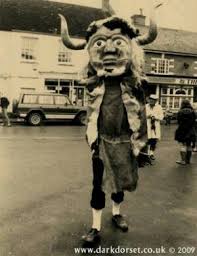 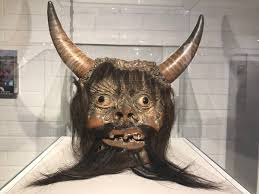 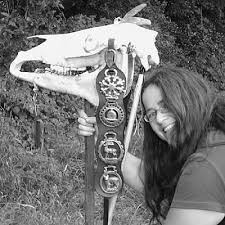 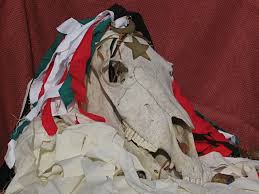 Hooded Animals Worldwide
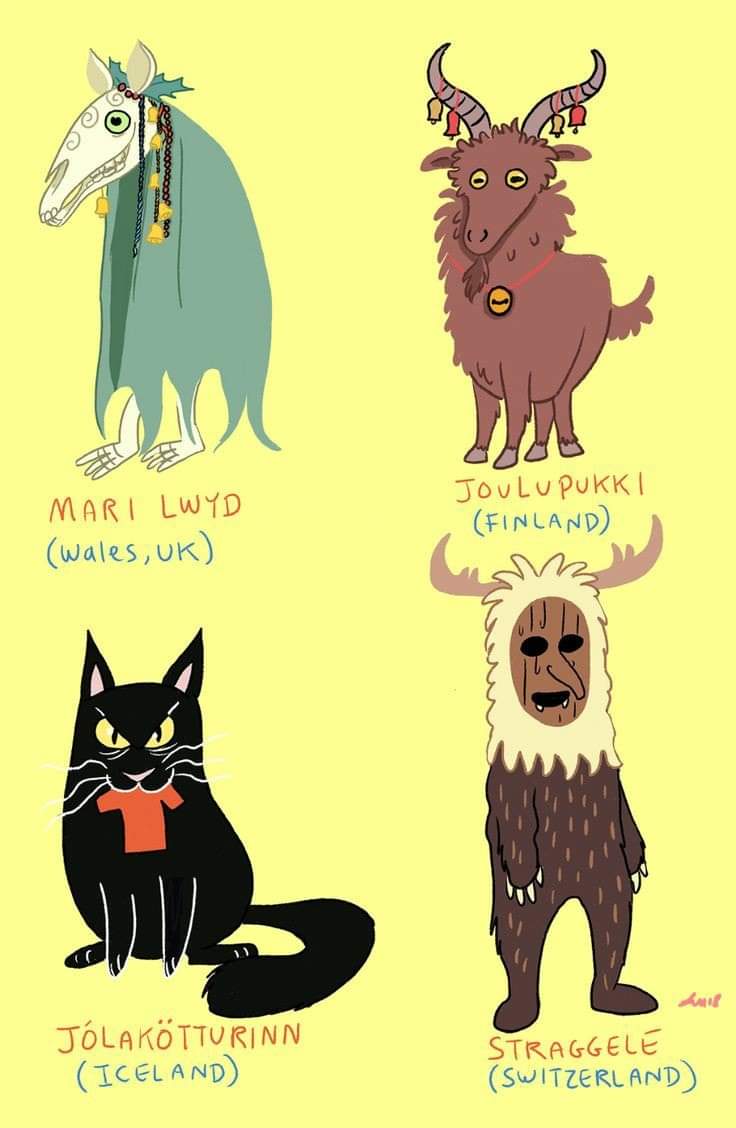 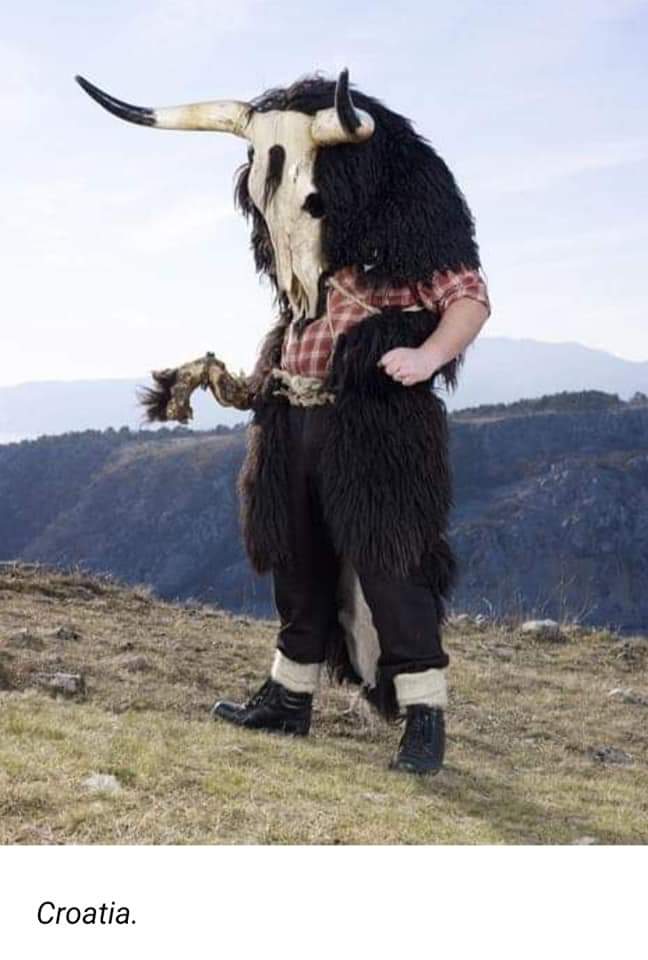 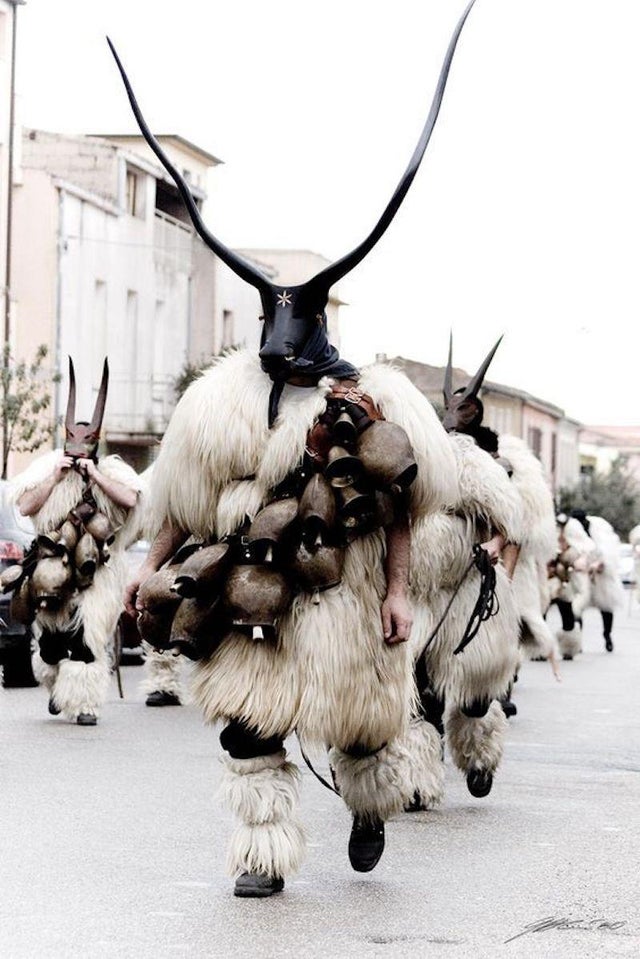 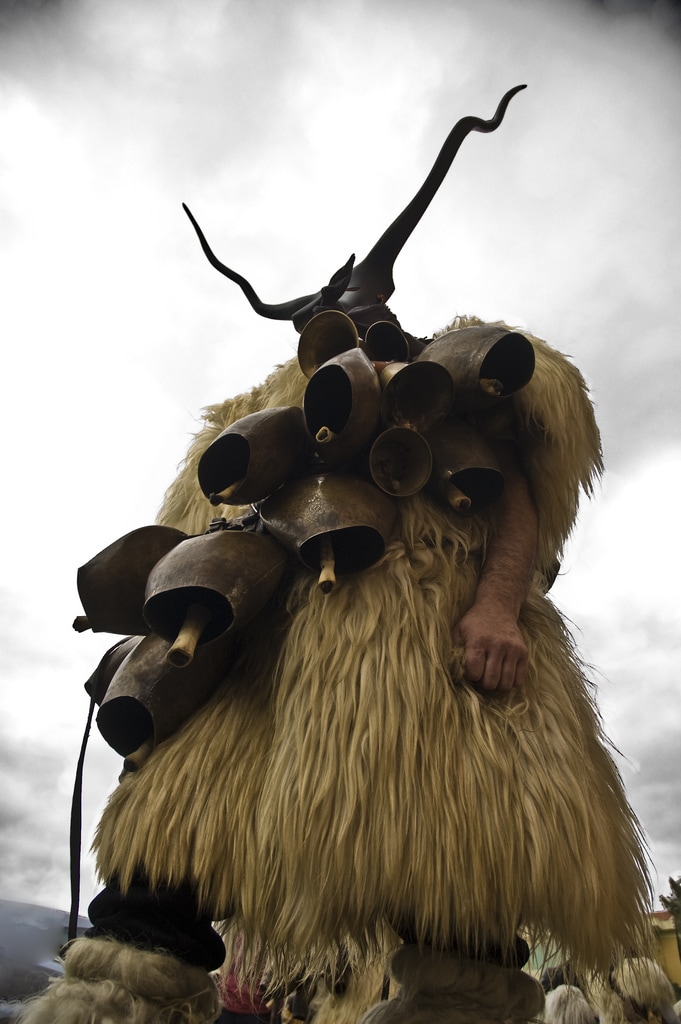 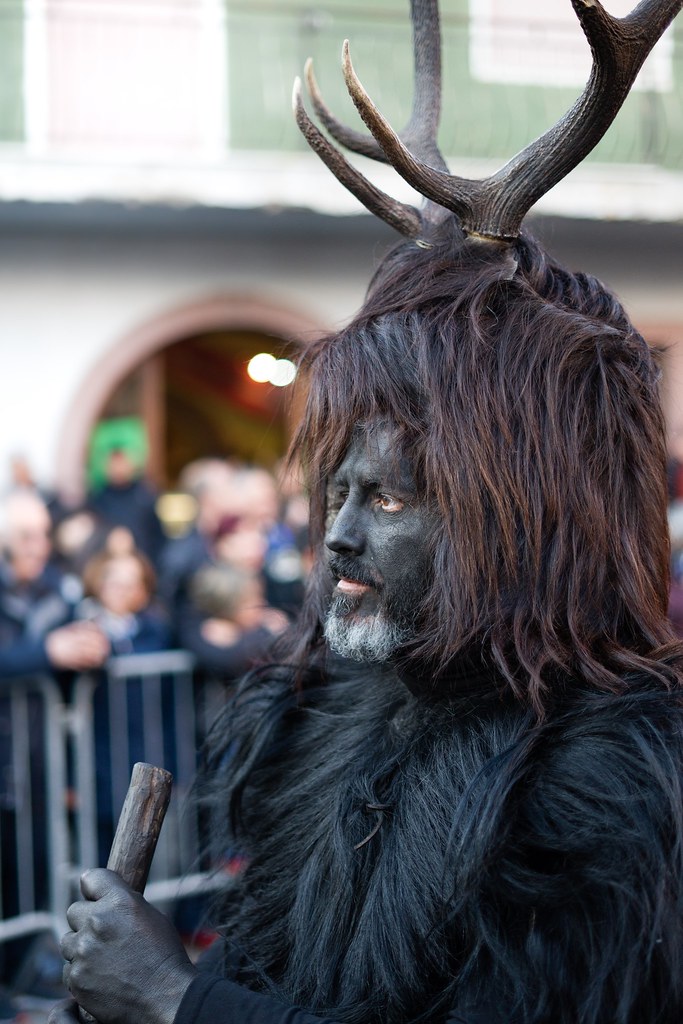 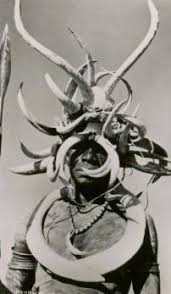 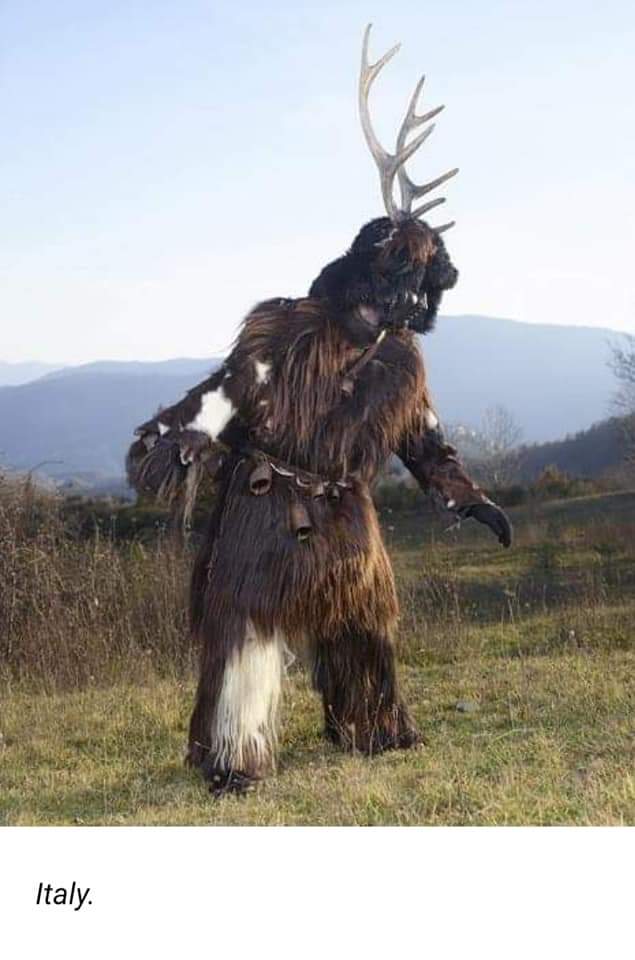 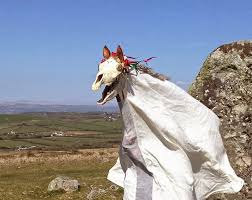 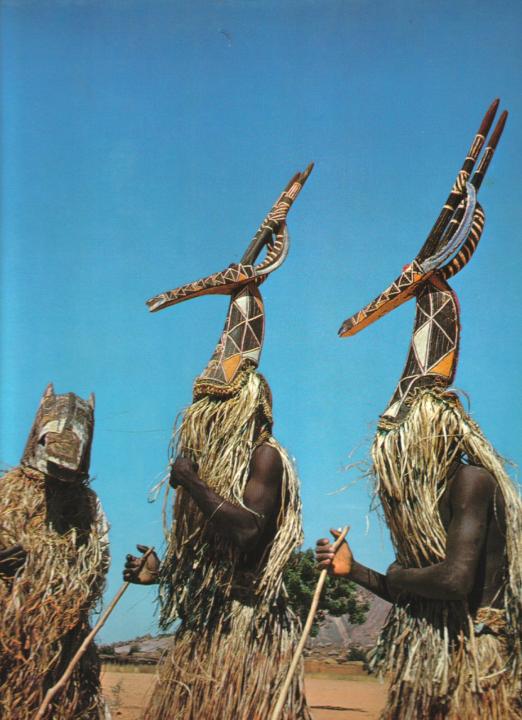 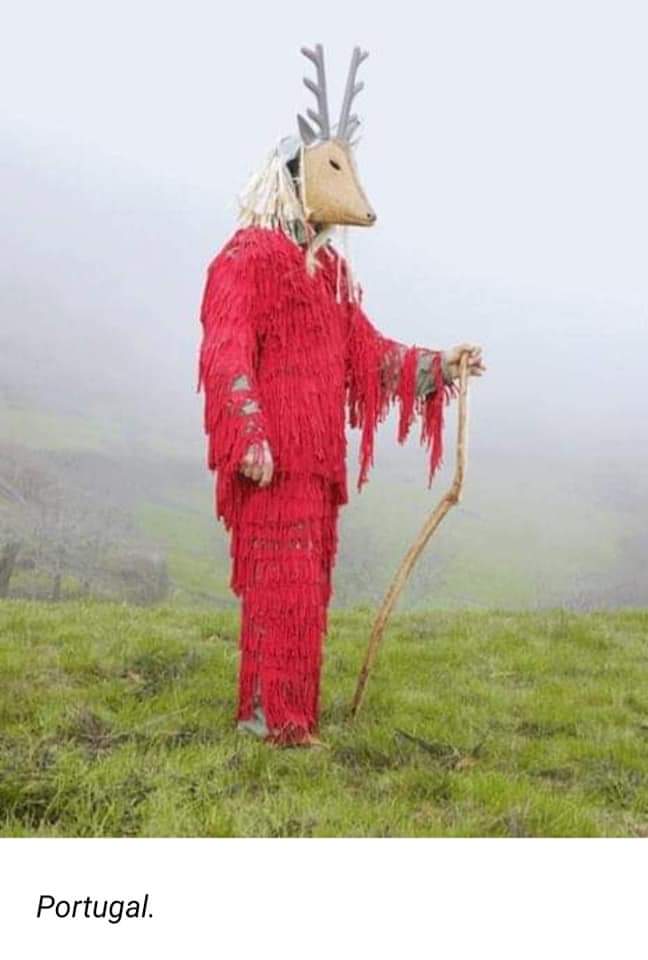 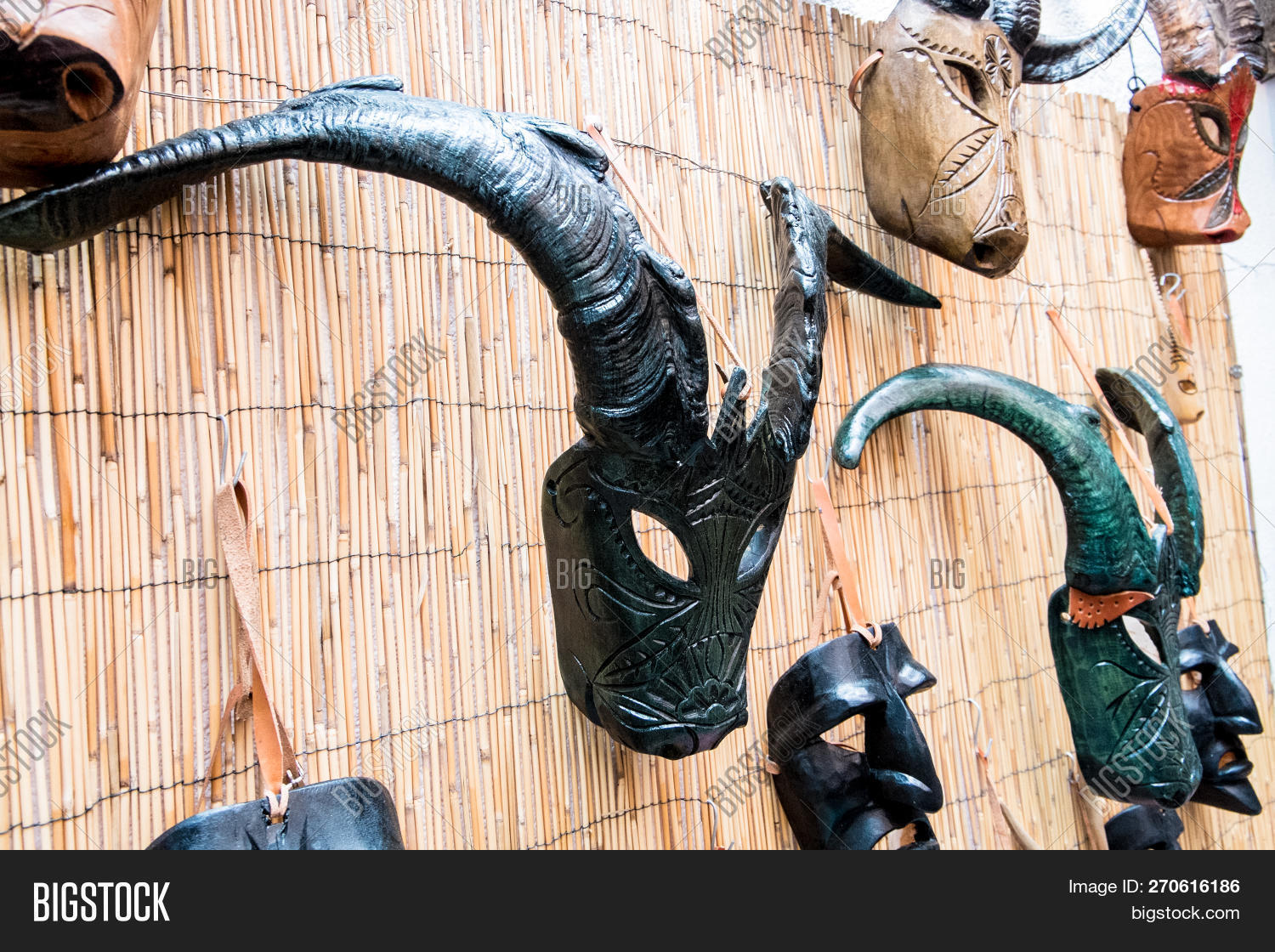 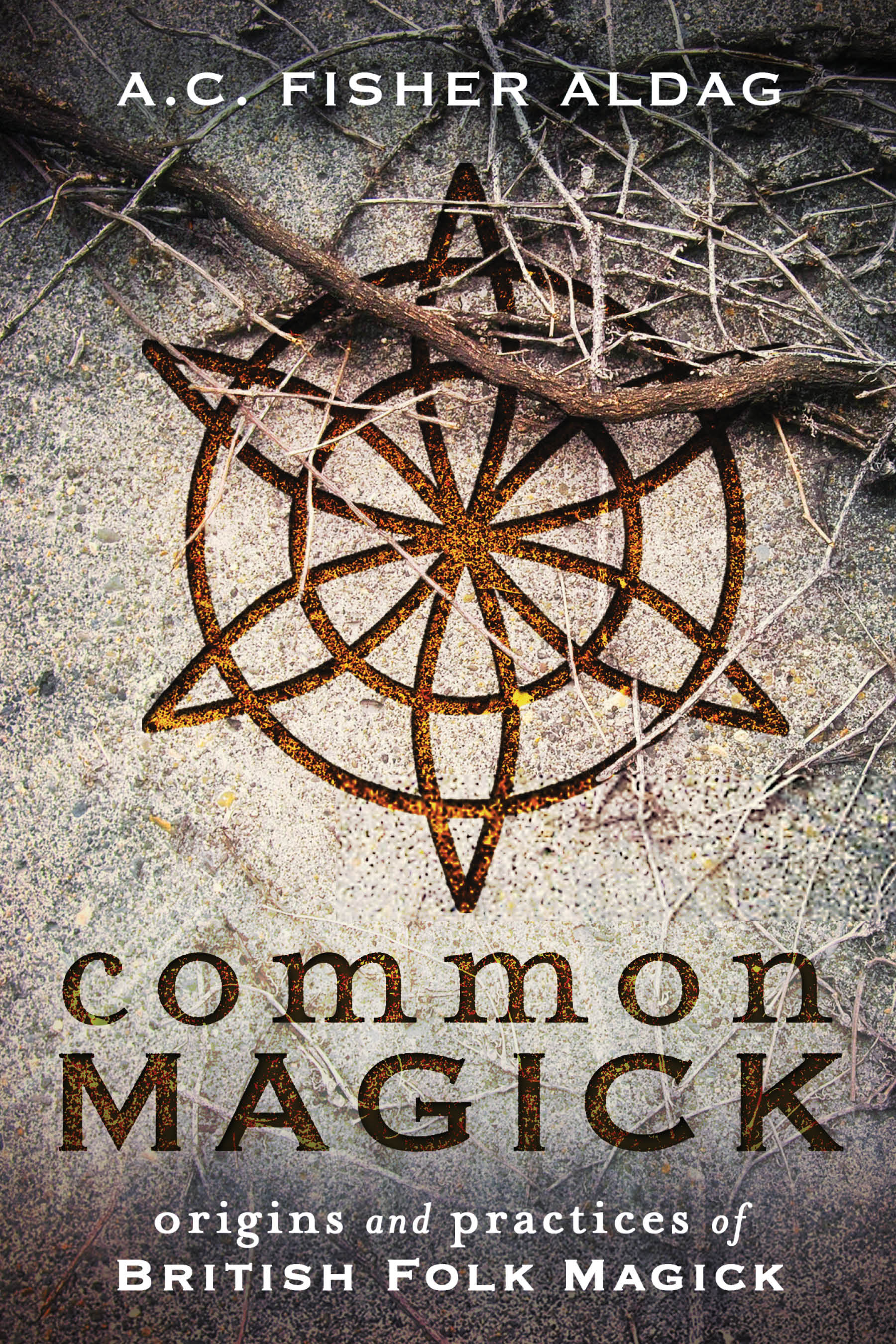 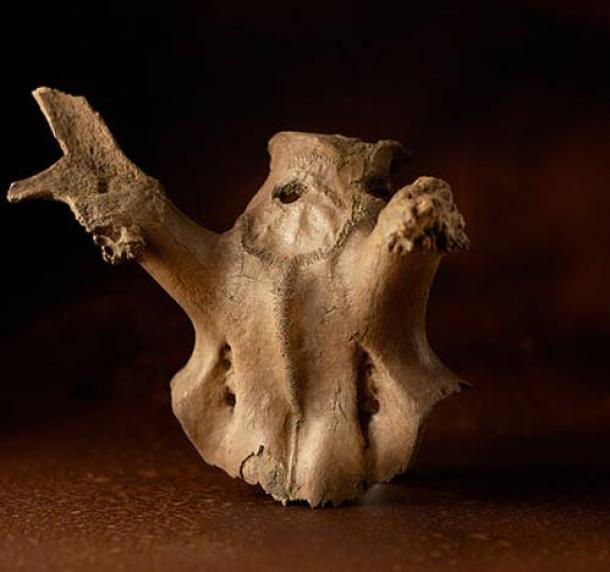 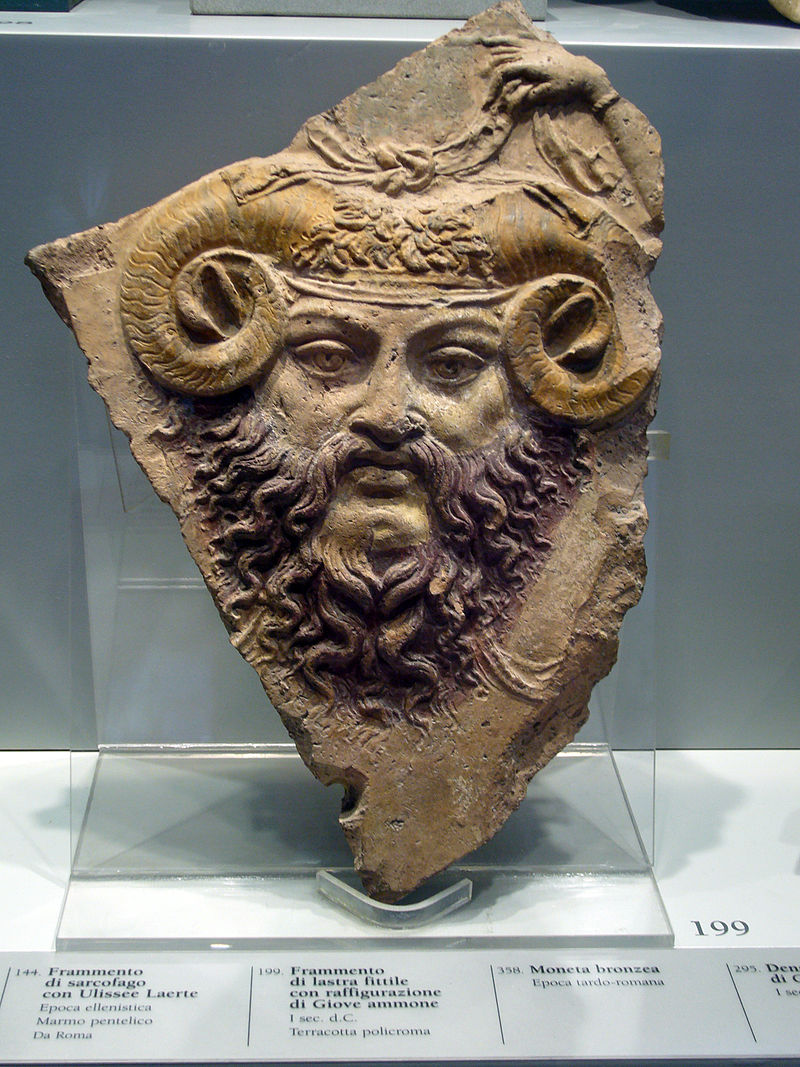 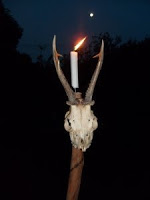 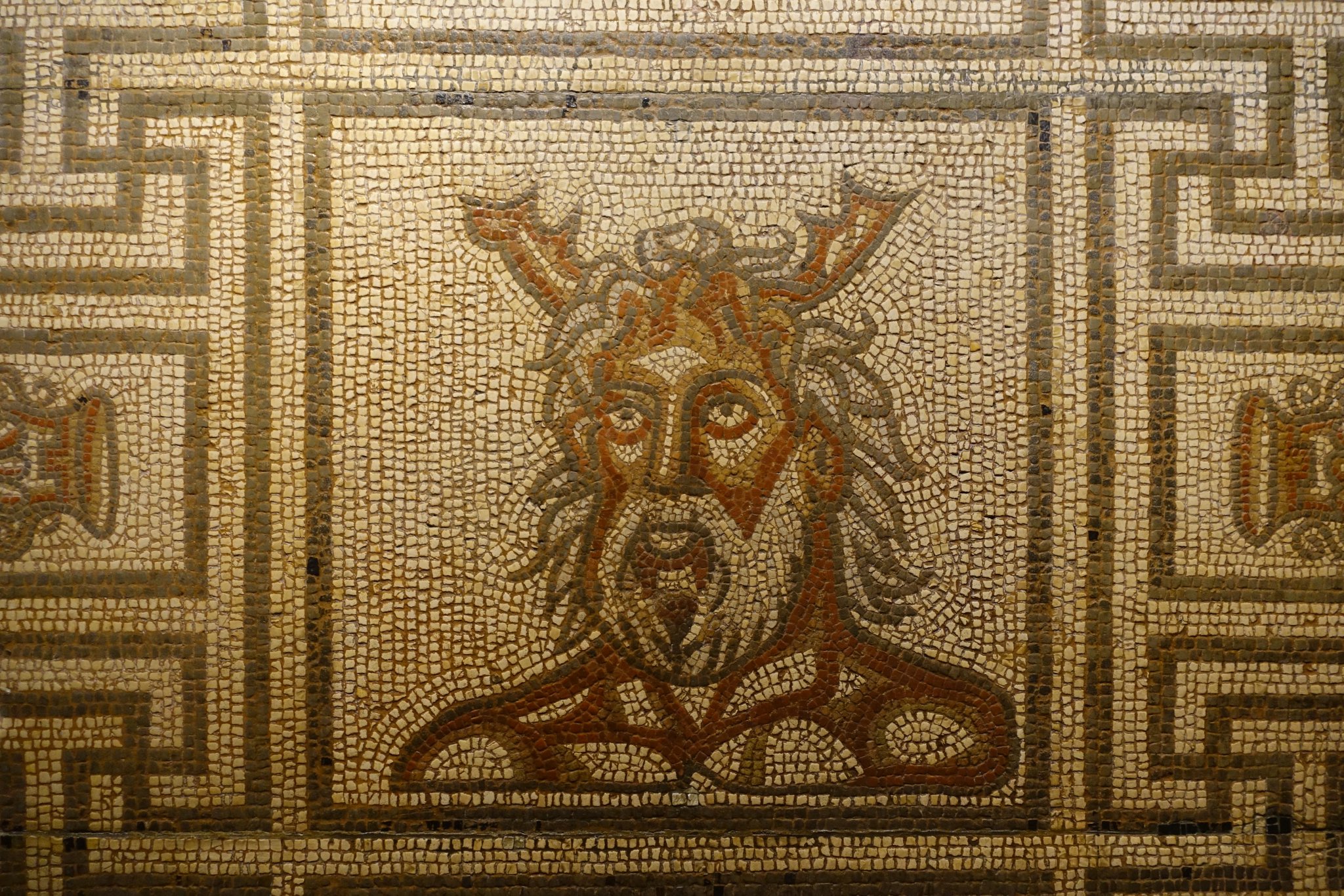 Resources:
Common Magick, origins and practices of British Folk Magick
by  A.C. Fisher Aldag (Llewellyn Worldwide)
Witches & Pagans Magazine -- #38 The Peoples’ Magic, #39 Shamanism 
Jason Mankey’s The Horned God of the Witches (Llewellyn)
A.C.’s website: acefisheraldag.com
Facebook Page: British Isles Folkloric Tradition
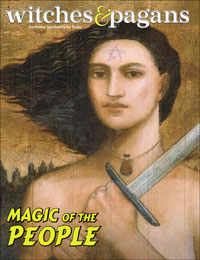 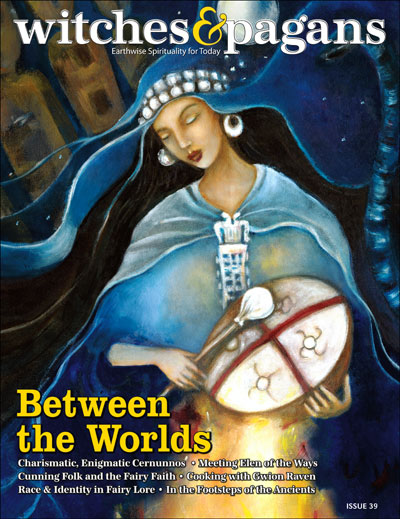 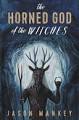 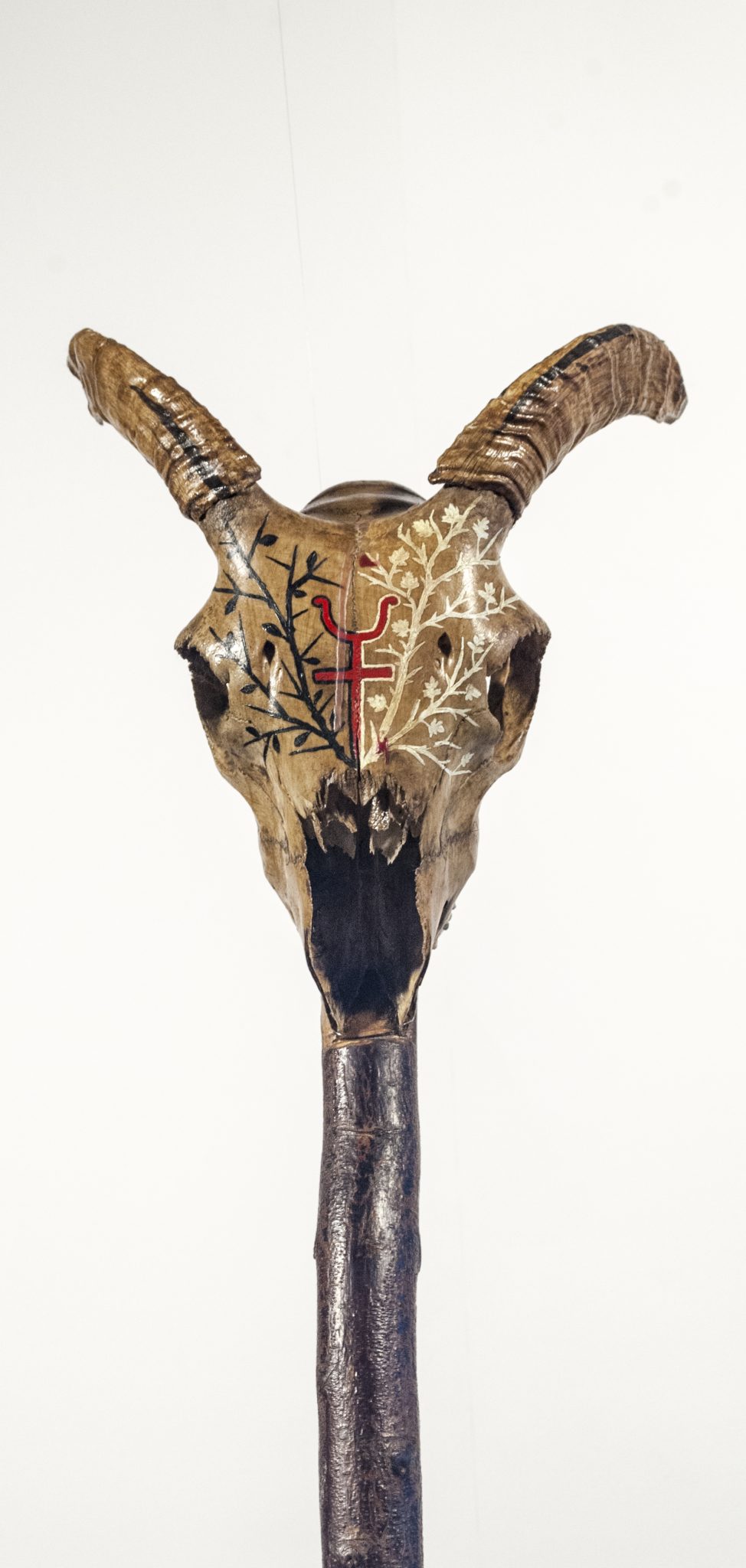 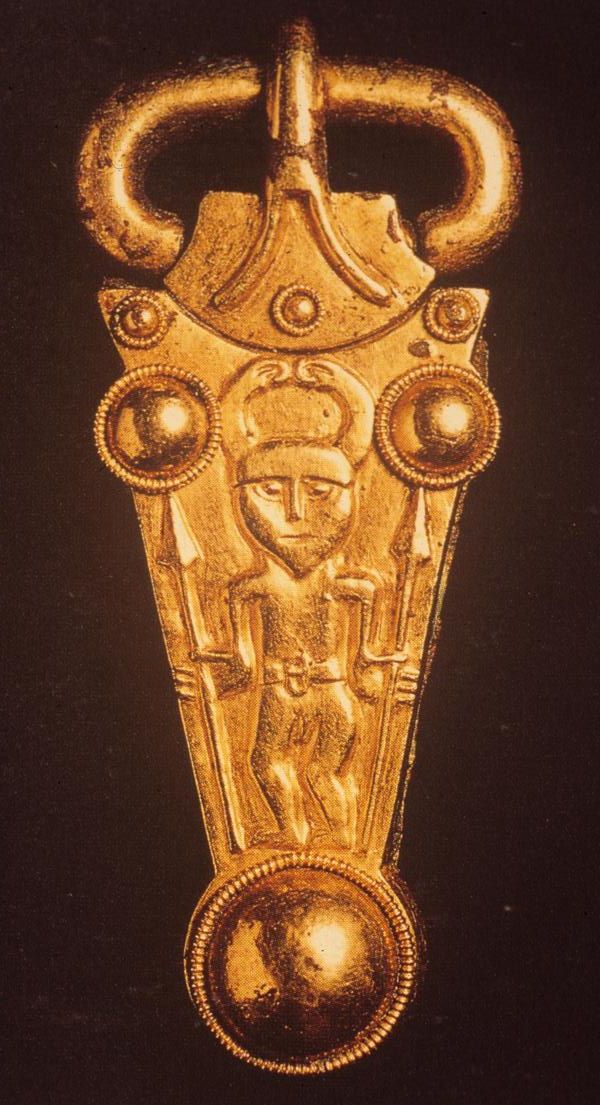 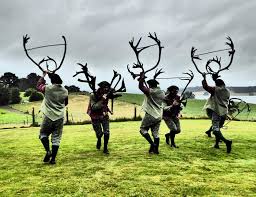